PROJEKT BEZPEČNÉ CESTY DO ŠKOLY
Zpracovaly: Helena Hrabánková, Kateřina Kracíková, Hana Břízová, Dominika Berková,      Lenka Horčičková, Valentýna Sonnková, Elena Borin, Veronika Ptáčková, 			Aneta Opršalová, Anna Jánská
OSNOVA
STATISTIKA ŠKOLY
JAK TO PROBÍHALO
ŠKOLNÍ MAPA A SEZNAM KRITICKÝCH MÍST
DOTAZNÍKY PRO ŽÁKY - vyhodnocení
DOTAZNÍKY PRO RODIČE – vyhodnocení
KOMENTÁŘ ŠKOLNÍ DRUŽINY
KOMENTÁŘ RODIČŮ
1. STATISTICKÉ ÚDAJE
FZŠ A MŠ PŘI PedF UK
BARRANDOV II
V REMÍZKU 7/919
PRAHA 5 - HLUBOČEPY
POČET ŽÁKŮ - 784
SÍDLIŠTĚ BARRANDOV 	655 ŽÁKŮ

SLIVENEC			36 ŽÁKŮ
STARÝ BARRANDOV	30 ŽÁKŮ
HLUBOČEPY		20 ŽÁKŮ
KLUKOVICE		10 ŽÁKŮ
HOLYNĚ 			3 ŽÁCI
OSTATNÍ 			30 ŽÁKŮ
ROZDĚLENÍ DO TŘÍD
1. – 3. TŘÍDA -	17 TŘÍD
 	- VÍCE NEŽ POLOVINA DĚTÍ
 	- NEJMÉNĚ ZKUŠENÉ V ŘEŠENÍ DOPRAVNÍCH  							SITUACÍ
4. – 9. TŘÍDA -	17 TŘÍD

ŠKOLNÍ DRUŽINA – 14 TŘÍD
 	- VE TŘÍDĚ PRŮMĚRNĚ 30 DĚTÍ + 1 VYCHOVATELKA
POČET ZAMĚSTNANCŮ
PEDAGOGOVÉ			66
VYCHOVATELKY ŠD		14
ASISTENTI PEDAGOGA	           13
JÍDELNA 				15
OSTATNÍ				11

CELKEM				119
2. JAK TO PROBÍHALO
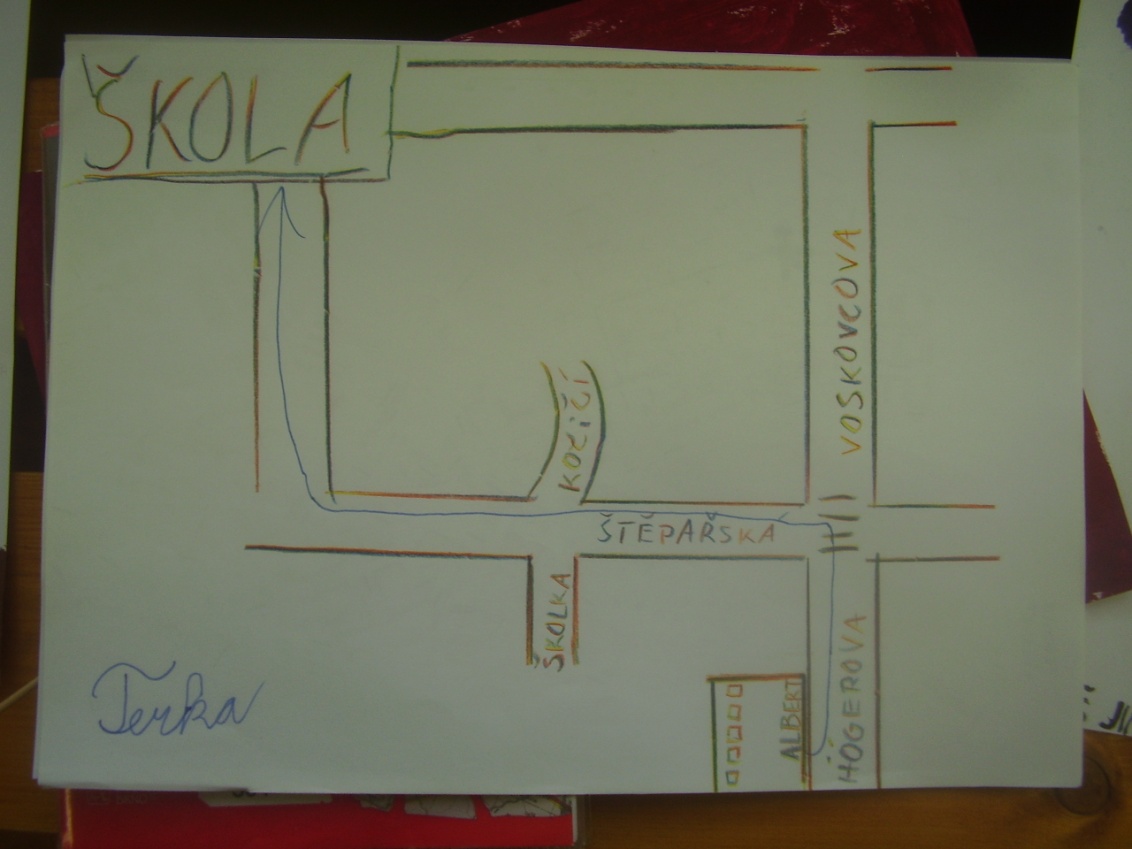 8. 4. 2016 
 	PRVNÍ KOORDINAČNÍ SCHŮZKA 
 	URČENÍ TERMÍNŮ A KOORDINACE PRACÍ 

12. – 17. 4. 2016
 	PRÁCE RODIČŮ A DĚTÍ 1. – 3. TŘÍD 
 	(17 TŘÍD)
 	PŘÍPRAVA NA PRÁCI S MAPOU, KUDY CHODÍM DO ŠKOLY?
 
OD 18. 4. 2016 
 	MAPY A DOTAZNÍKY ŽÁKŮ

20. 4. 2016
 	TŘÍDNÍ SCHŮZKY 
 	DOTAZNÍKY PRO RODIČE
 
DO 3. 5. 2016 
  	TŘÍDNÍ MAPY 
 	VYHODNOCENÍ DOTAZNÍKŮ ZA TŘÍDY
OD 12. 5. 2016
 	ŠKOLNÍ MAPA, VYHODNOCENÍ DOTAZNÍKŮ ZA ŠKOLU A DRUŽINU
 	- FOTOGRAFOVÁNÍ KRITICKÝCH        MÍST
 	- PŘÍPRAVA PREZENTACE
 	- CELKEM 10 ŽÁKŮ + 1-2 DOSPĚLÍ 
 	- 15 HODIN PRÁCE
 
25. 5. 2016
 	SCHŮZKA S DOPRAVNÍM PROJEKTANTEM
 	- SEZNÁMENÍ S LOKALITOU

9. 6. 2016
 	KOORDINAČNÍ SCHŮZKA
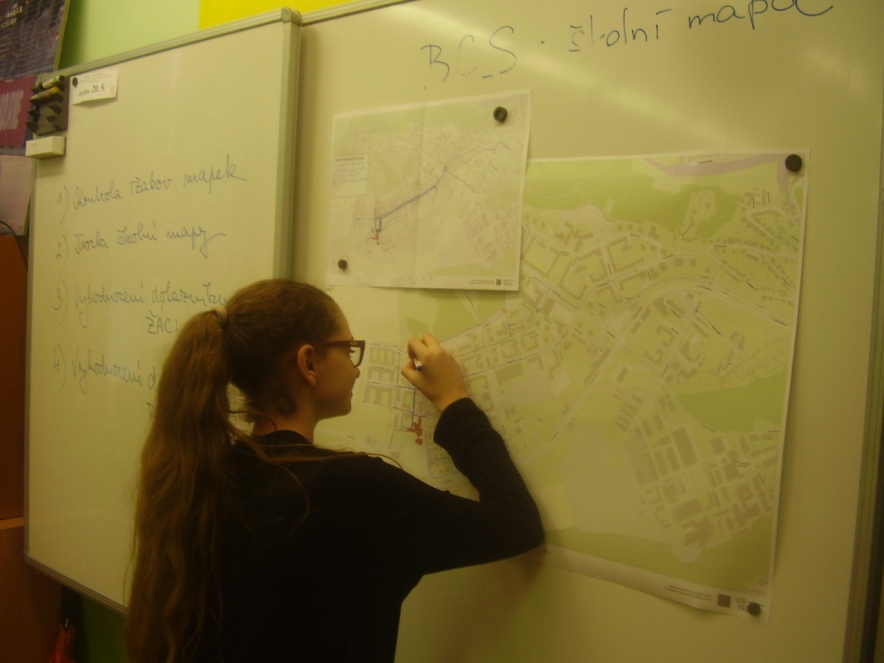 3. ŠKOLNÍ MAPA
Kritická místa
Celkem 39 kritických míst.
13 míst kritických pro více než 25 žáků
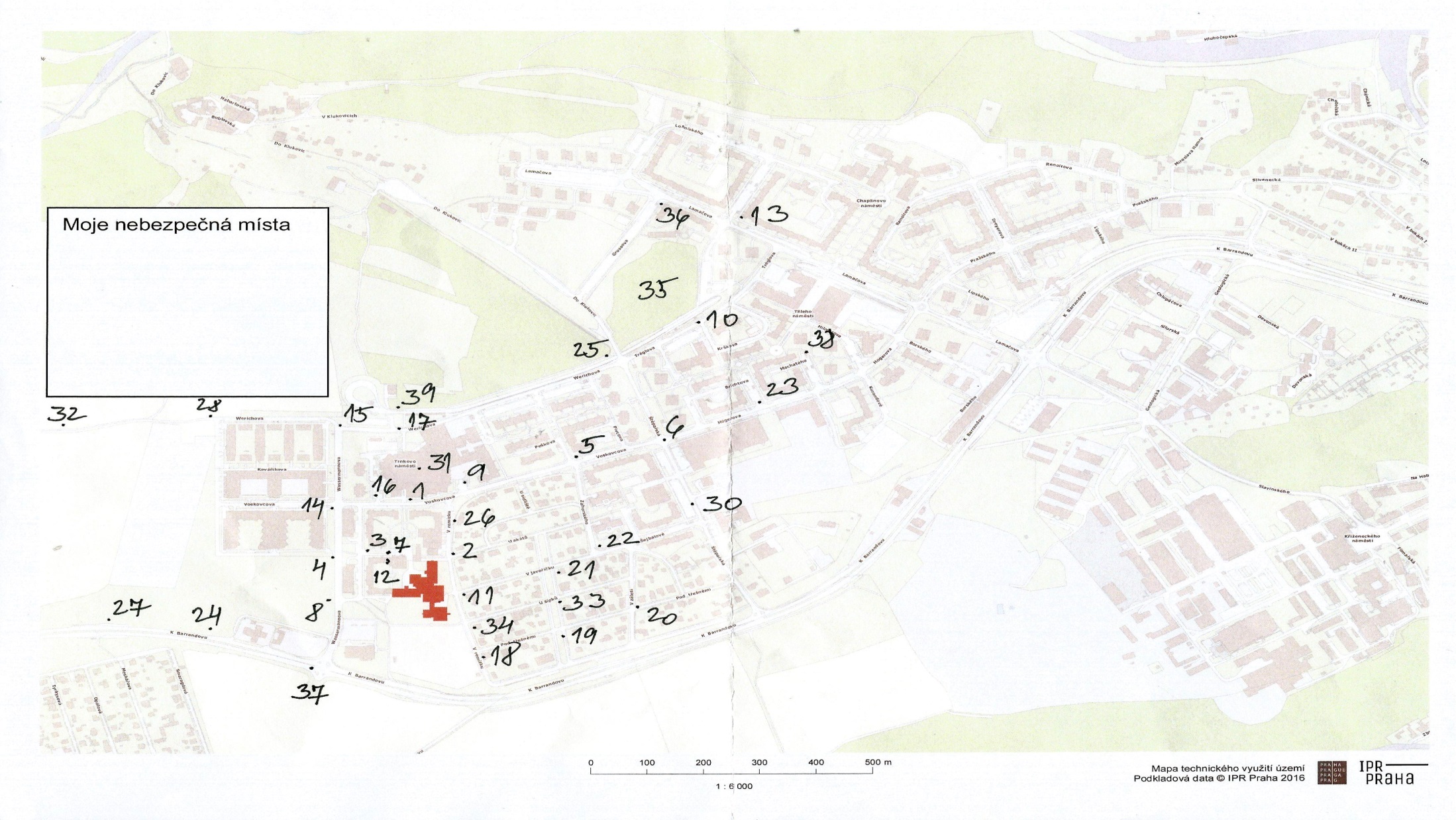 1. Přechod ulice Voskovcova před školou
Místo č. 1 - 190 žáků 
Nebezpečný přechod, popelnice brání ve výhledu, odpoledne chybí policista, auta nezastavují, na místě se drží louže.
Návrh: semafor
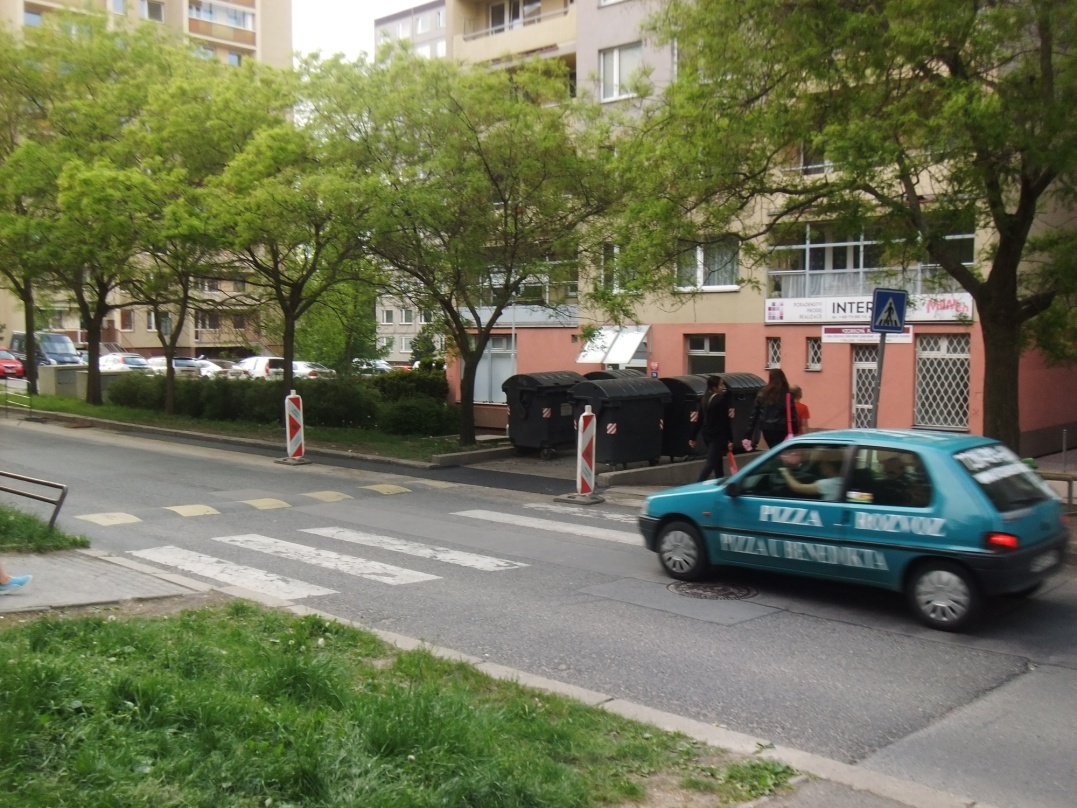 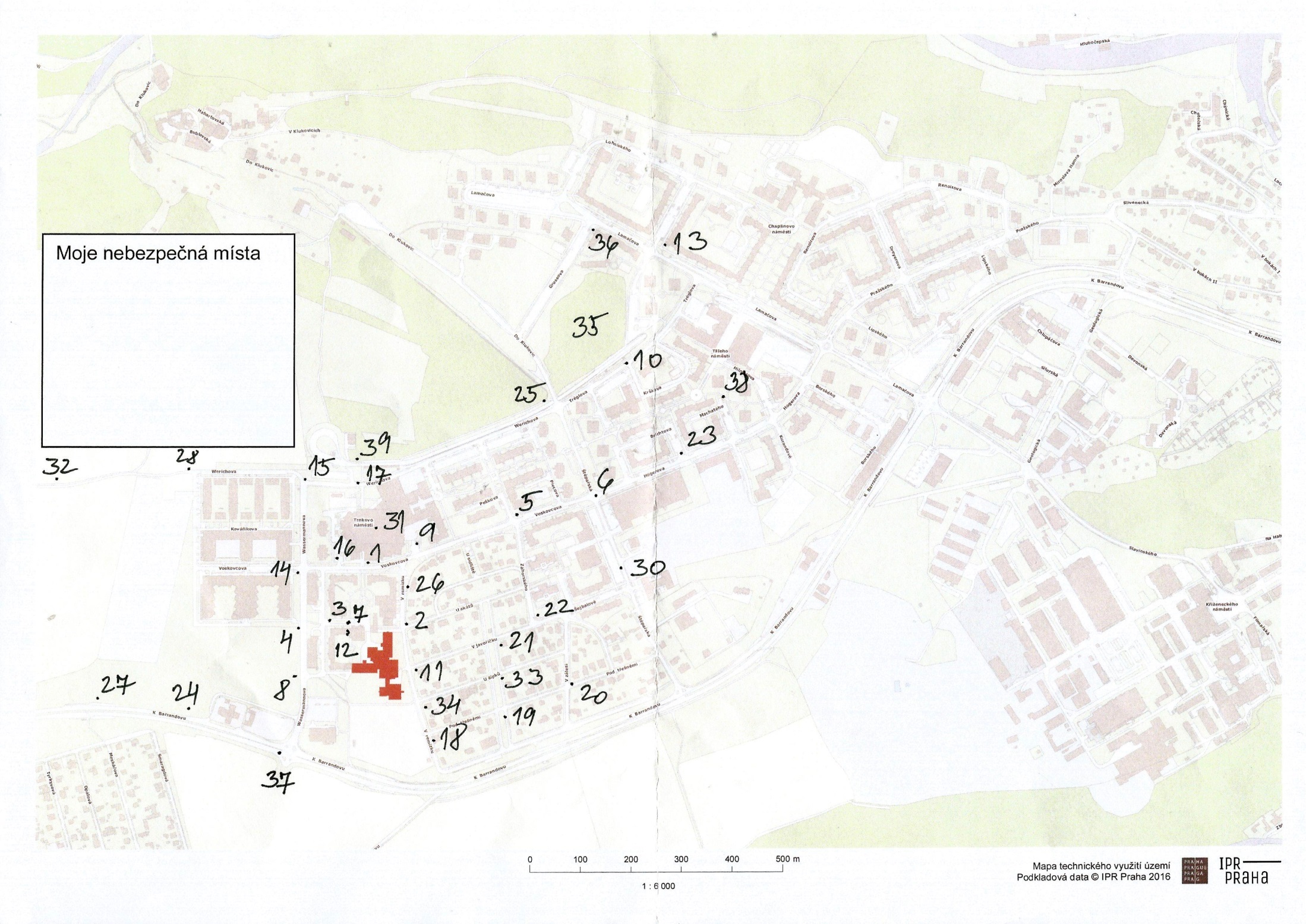 2. V Remízku X U Akátů
Místo č. 2 - 129 žáků
Špatný rozhled, chybí přechod a chodník, popelnice brání ve výhledu, moc aut, nebezpečné vystupování z aut, rychlá auta.
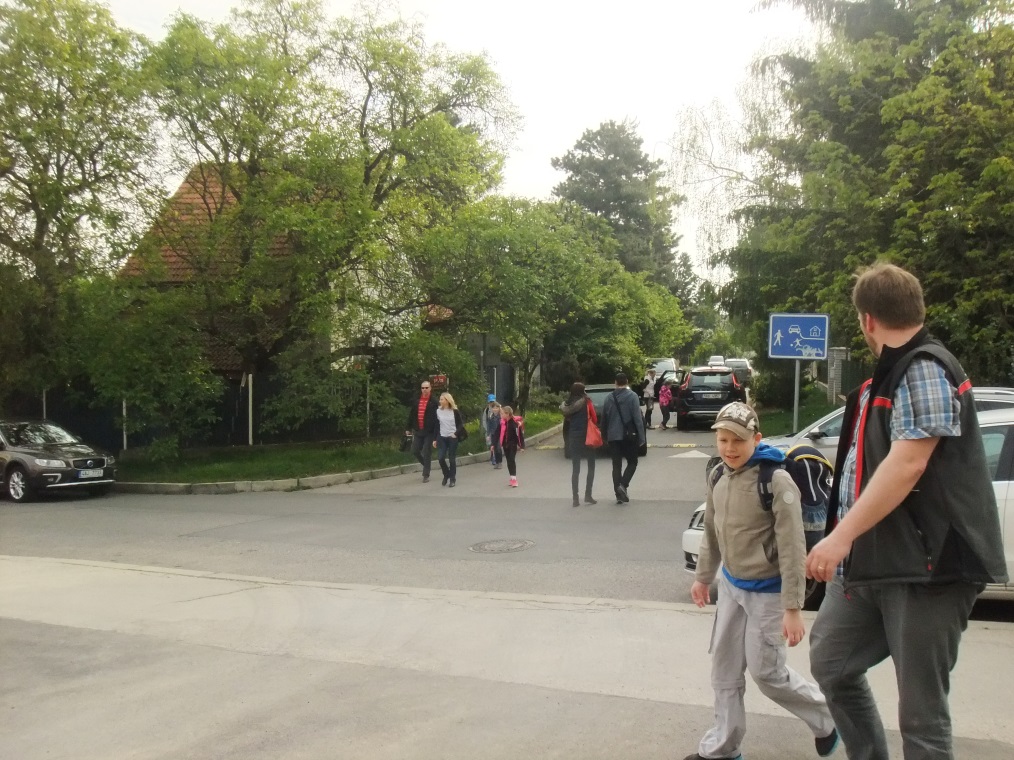 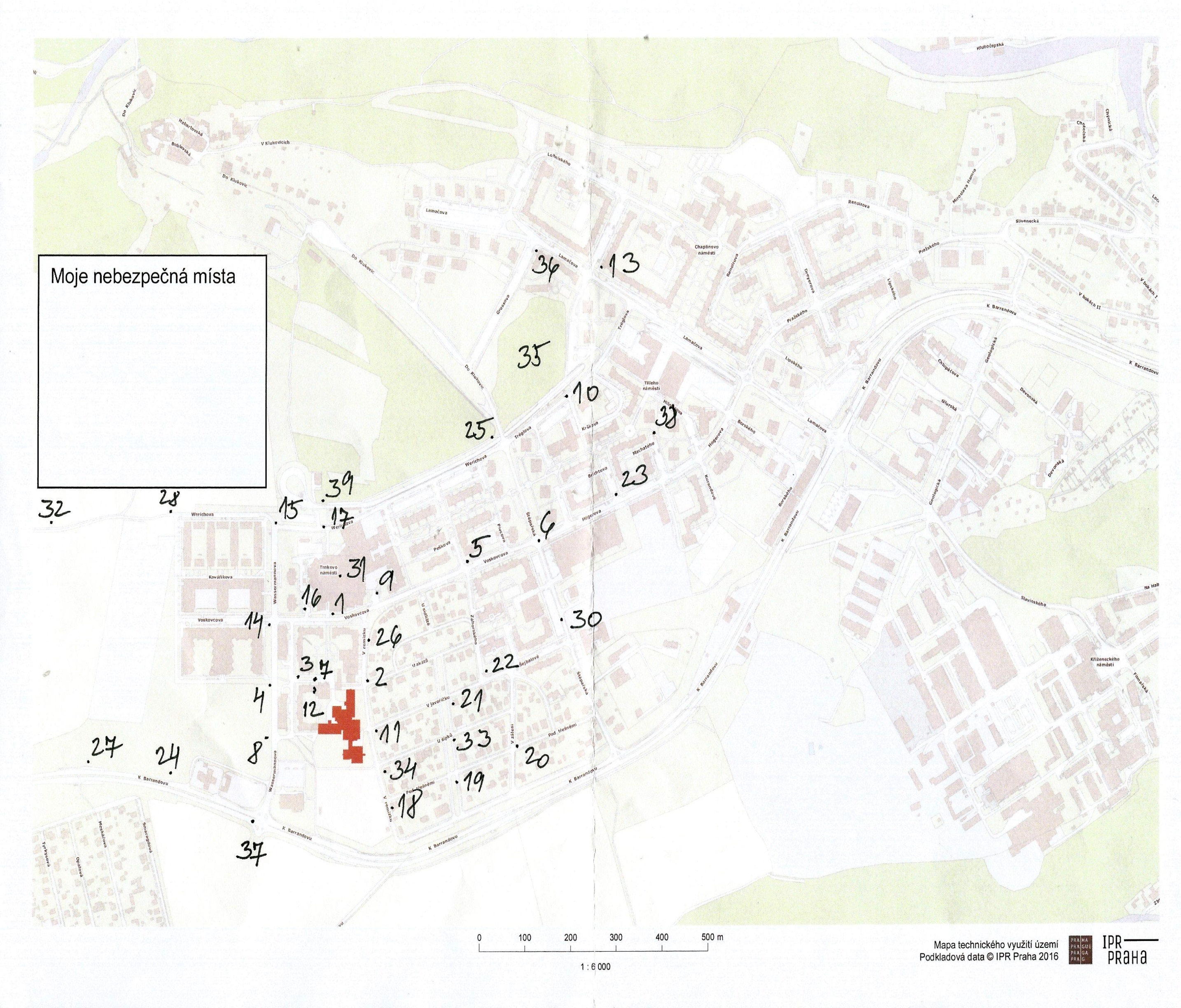 3. Wassermannova u Kaskád
Místo č. 4 – 70 žáků
Nebezpečný přechod, špatný rozhled, nebezpečná silnice, vysoké keře brání ve výhledu, rychlá auta.
NAVRHUJI: Semafor
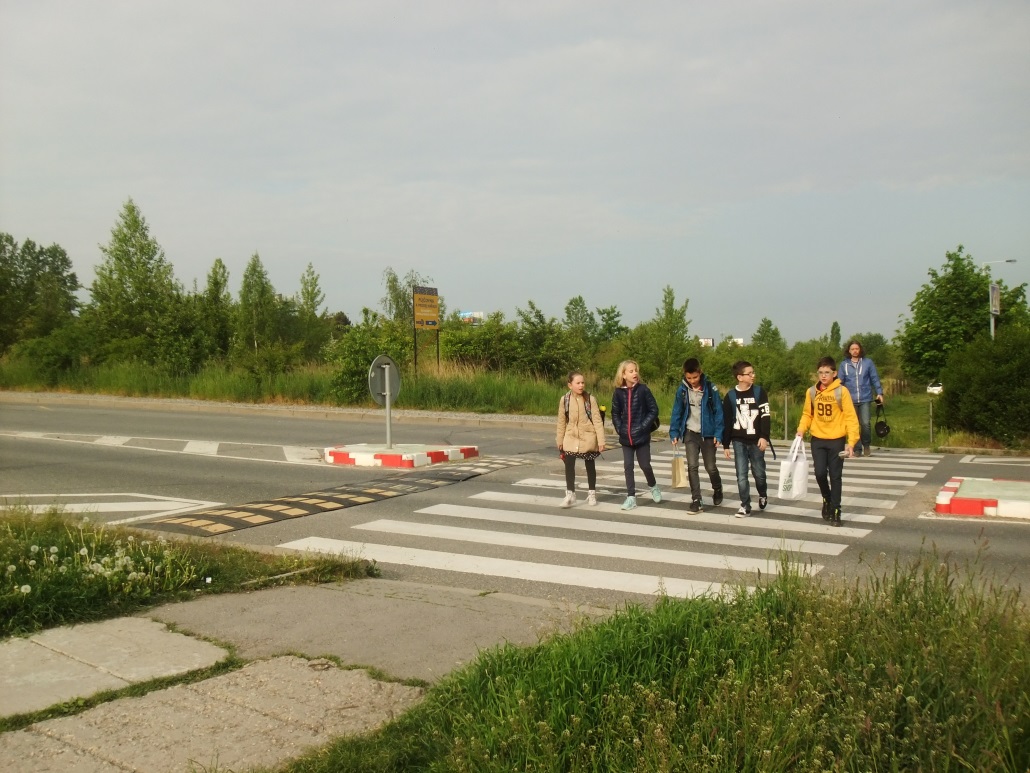 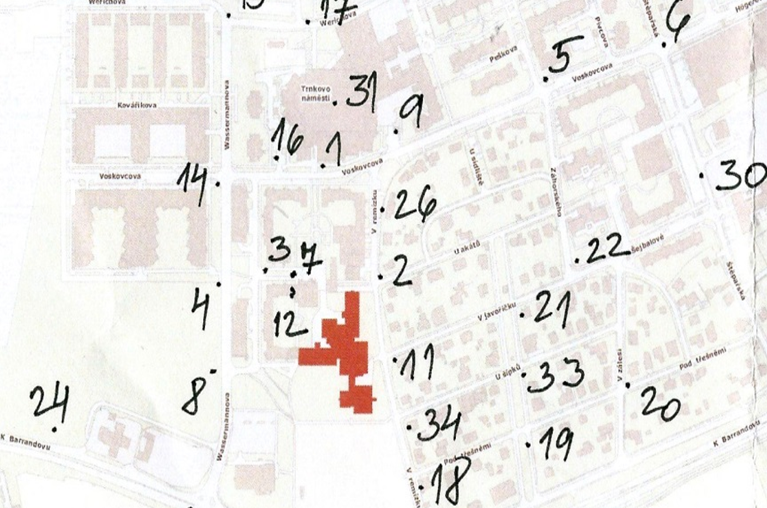 4. křižovatka u Alberta
Místo č. 6 - 66 žáků
Nebezpečný přechod, auta neví, kde je hlavní, špatný rozhled, hodně aut.
Návrh: semafor
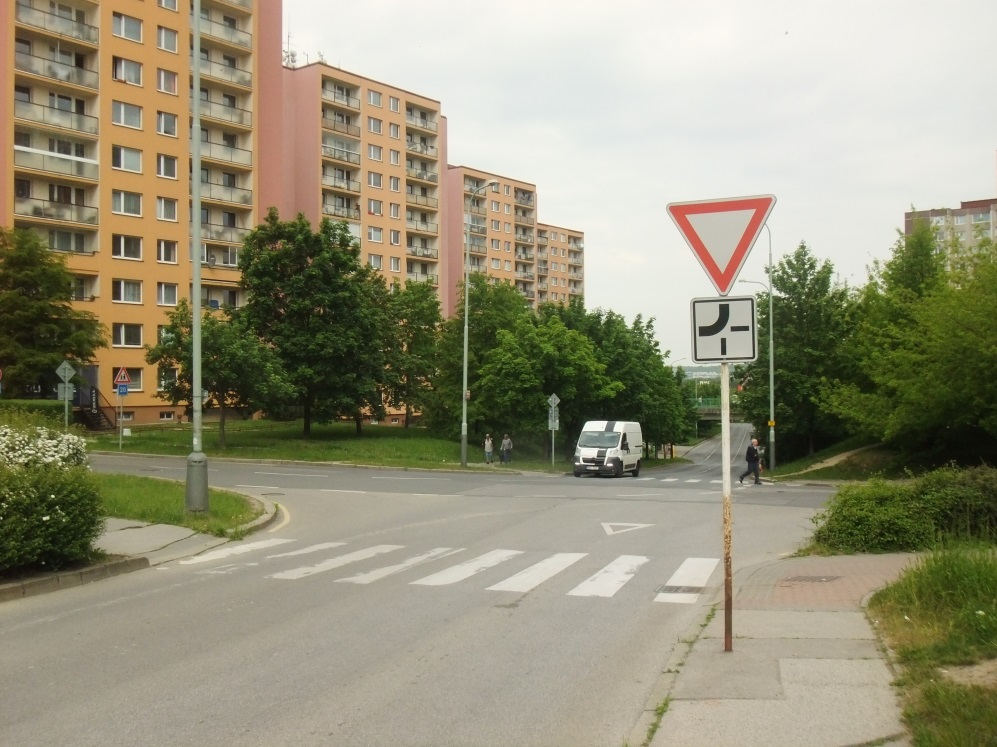 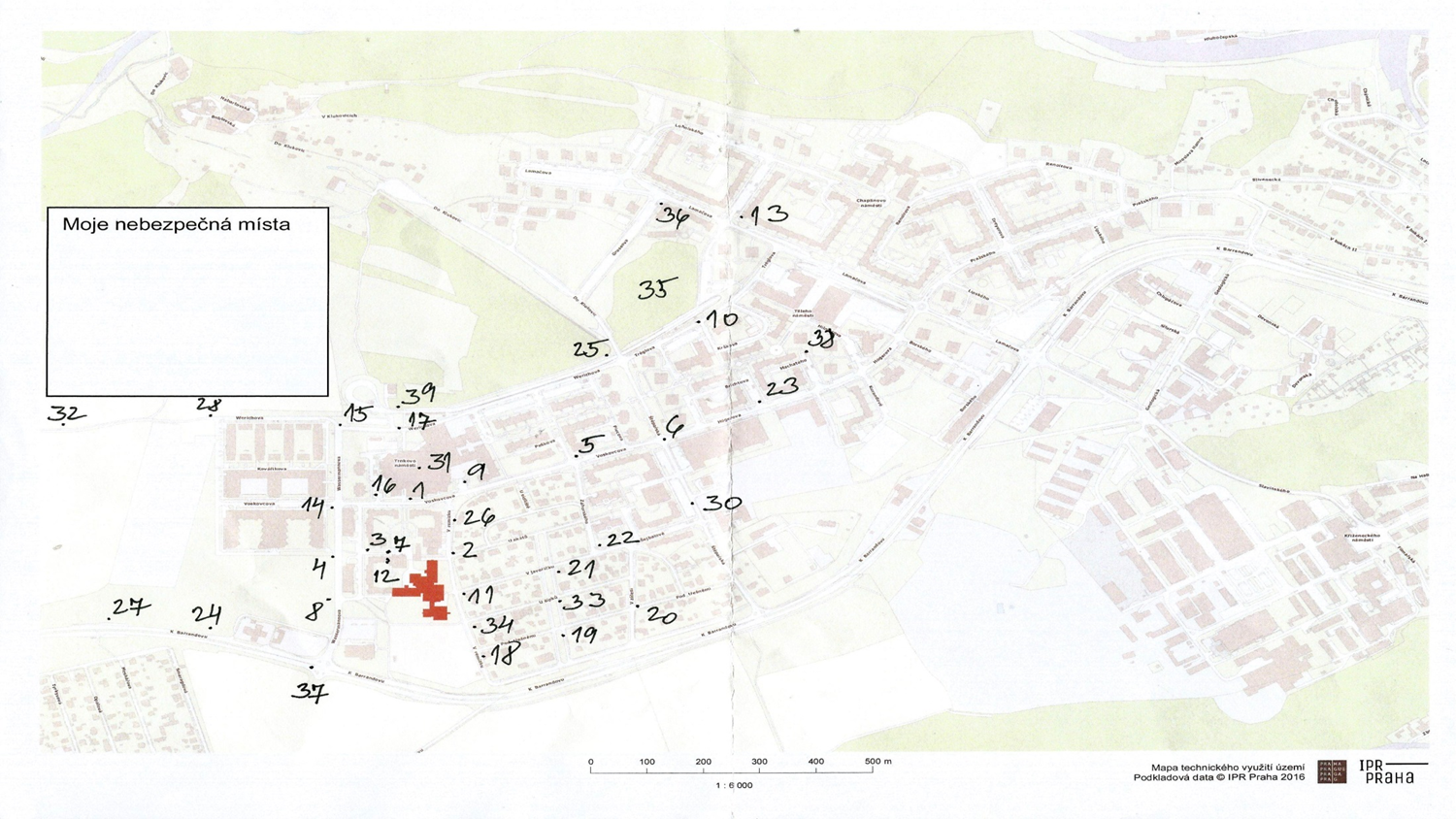 5. průchod u knihovny
Místo č. 12 - 52 žáků
Chybí policista, špína, feťáci, bezdomovci.
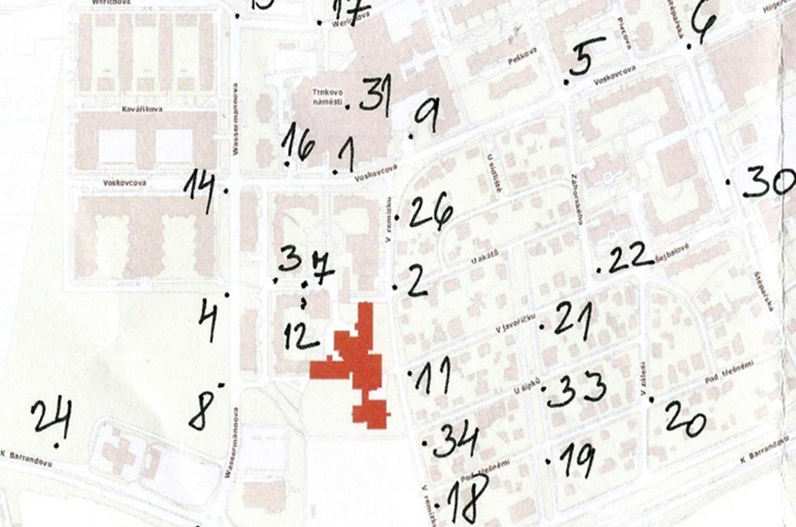 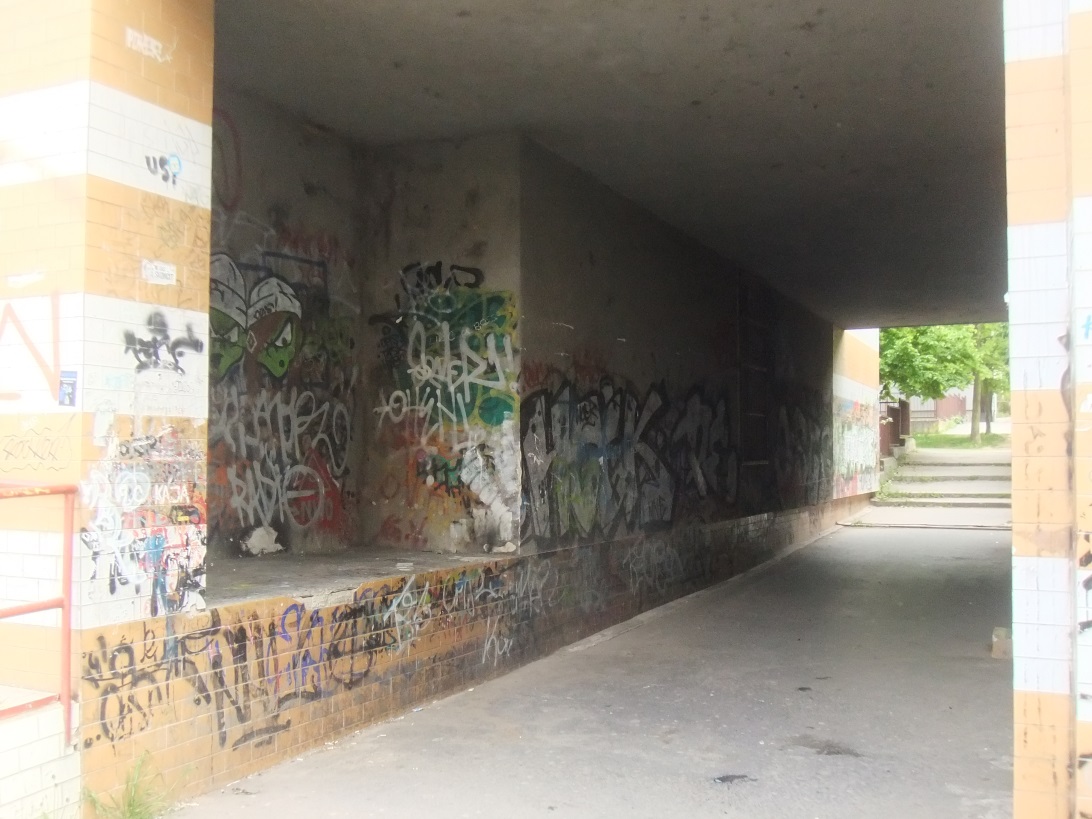 6. Přechod konečná tramvaje
Místo č. 17 - 43 žáků
Nebezpečný přechod.
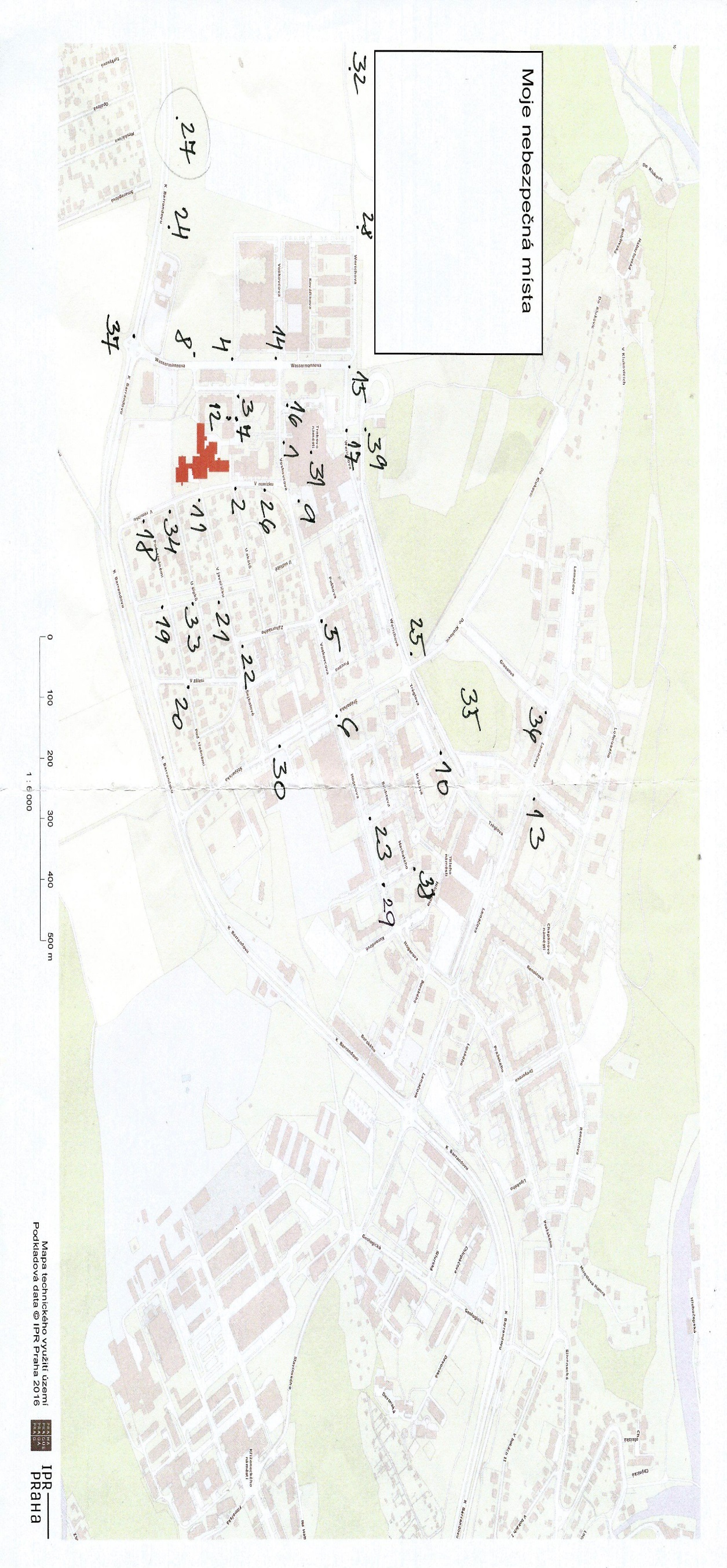 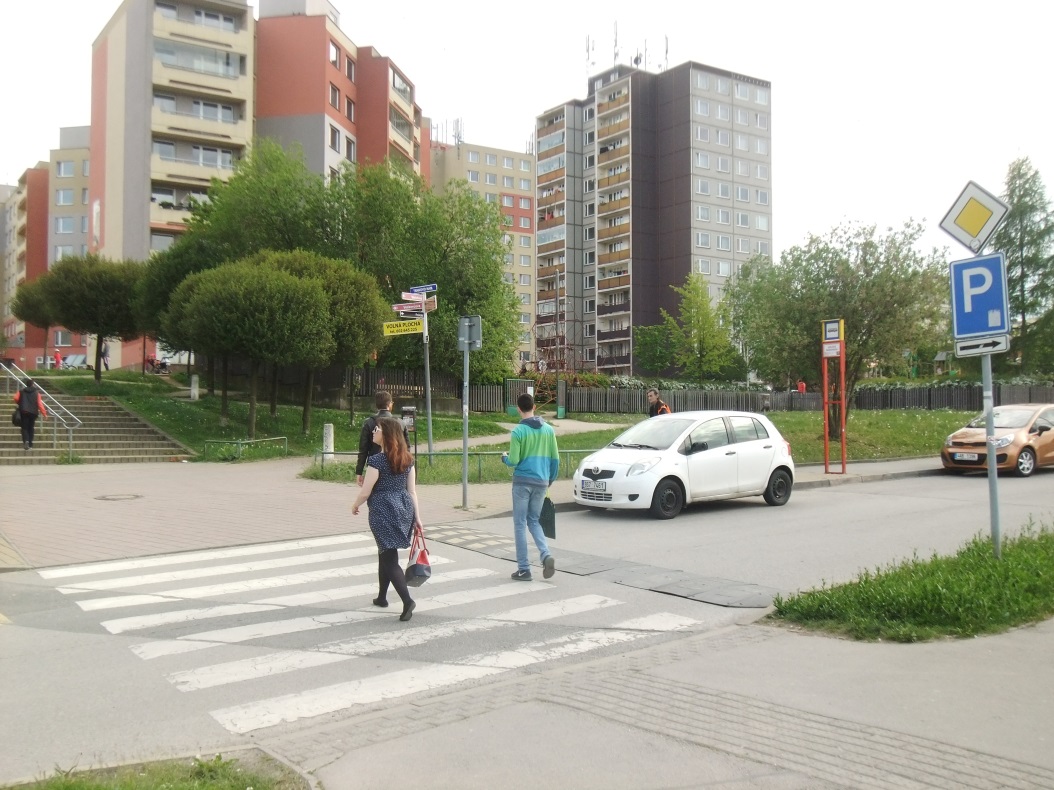 7. Wassermannova u garáží
Místo č. 3 – 42 žáků
Nebezpečný přechod, špatný rozhled, moc aut.
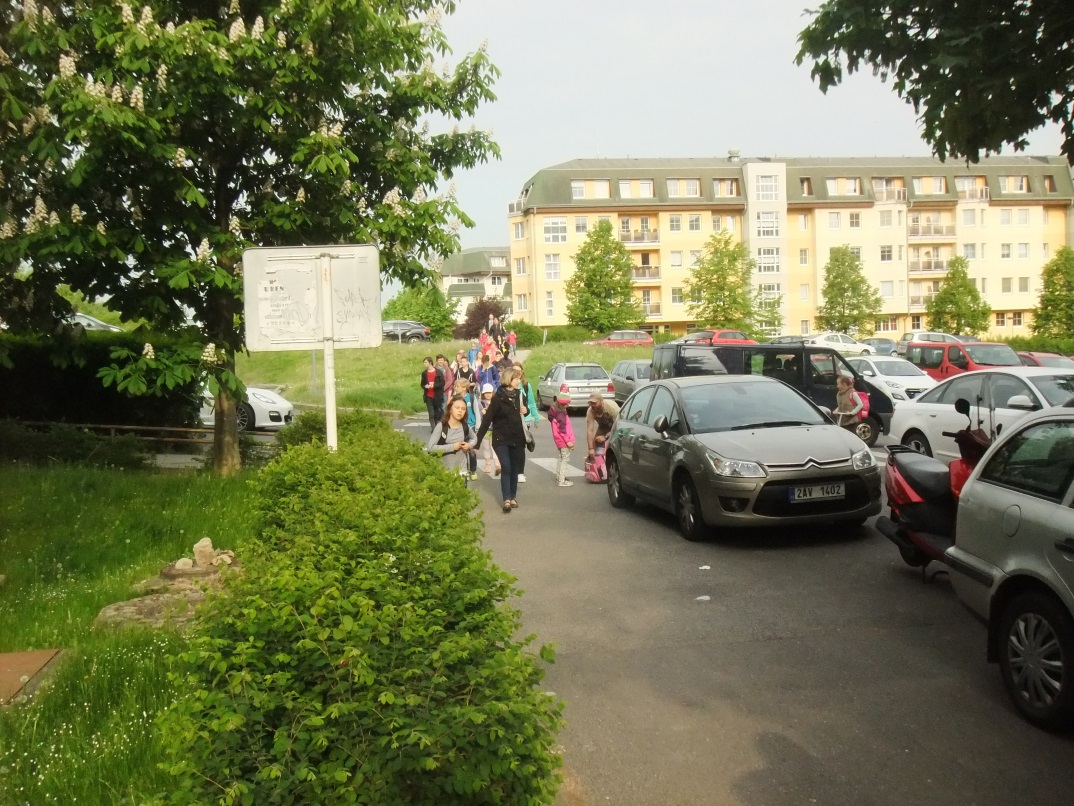 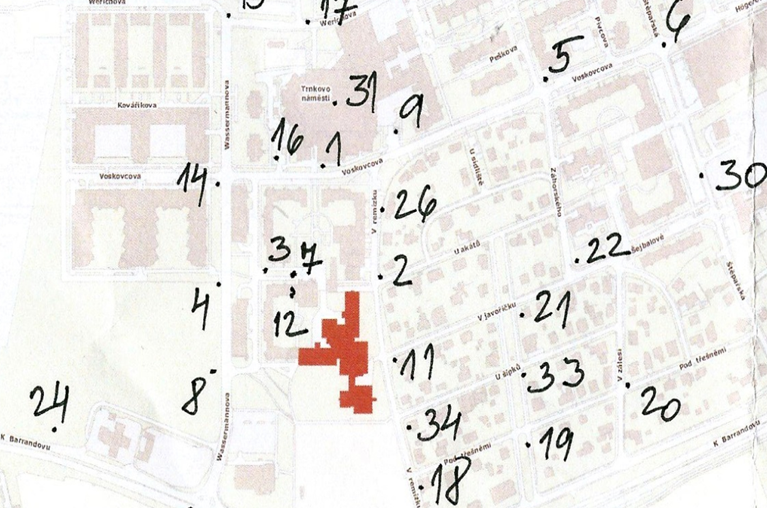 8. Peškova X Voskovcova
Místo č. 5 – 32 žáků
Nebezpečný přechod, křoví a popelnice.
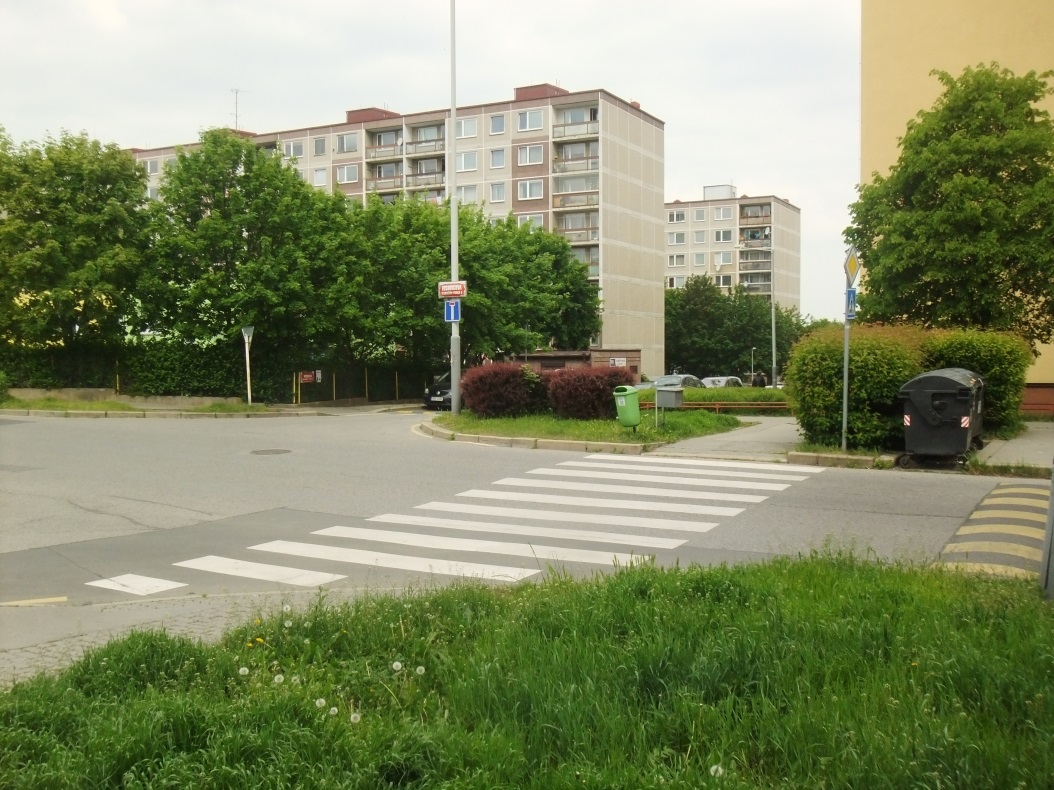 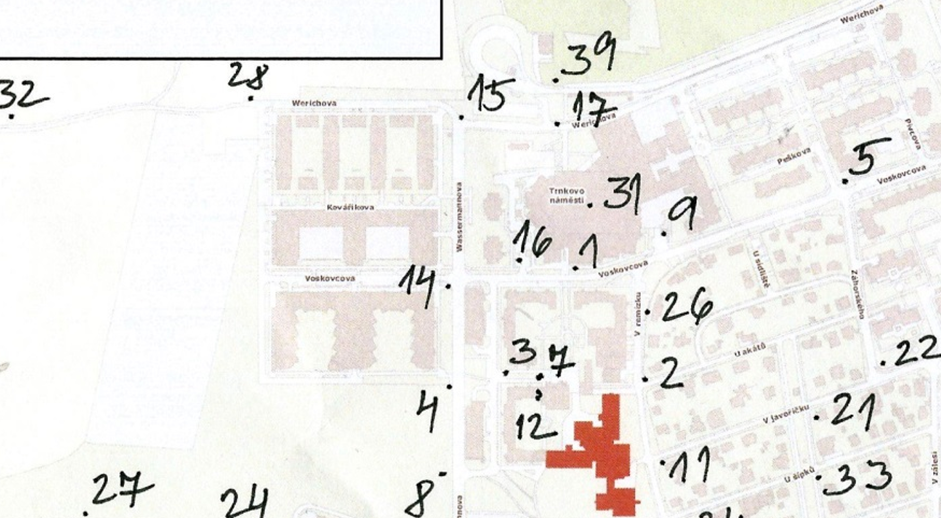 8. ulice u knihovny
Místo č. 7 – 32 žáků
Chybí chodník, jde se mezi auty, úzká ulice, rodiče vykládají z aut děti a do toho chodí pěší.
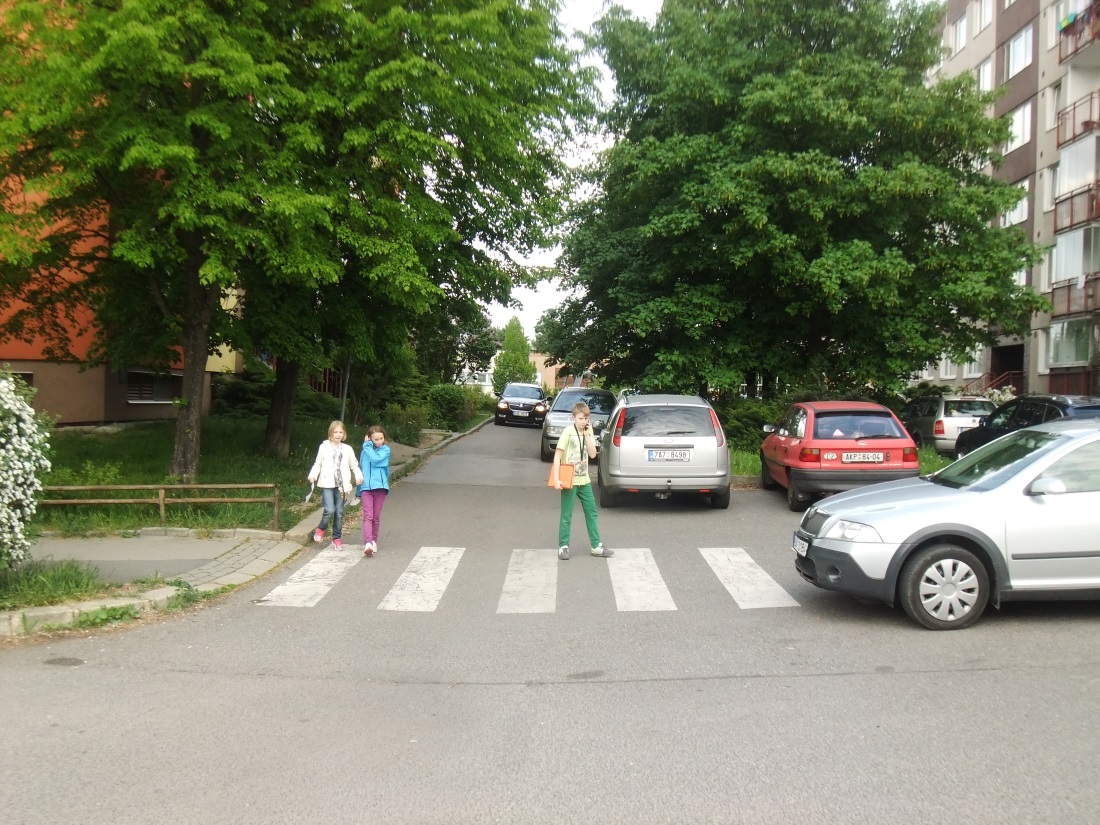 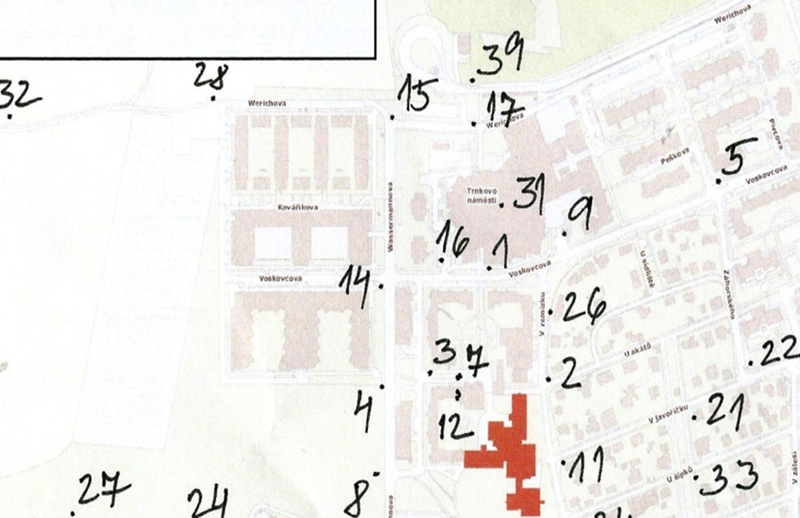 9. Přechod V Remízku dole
Místo č. 26 – 31 žáků
Nepřehledný přechod, parkující auta.
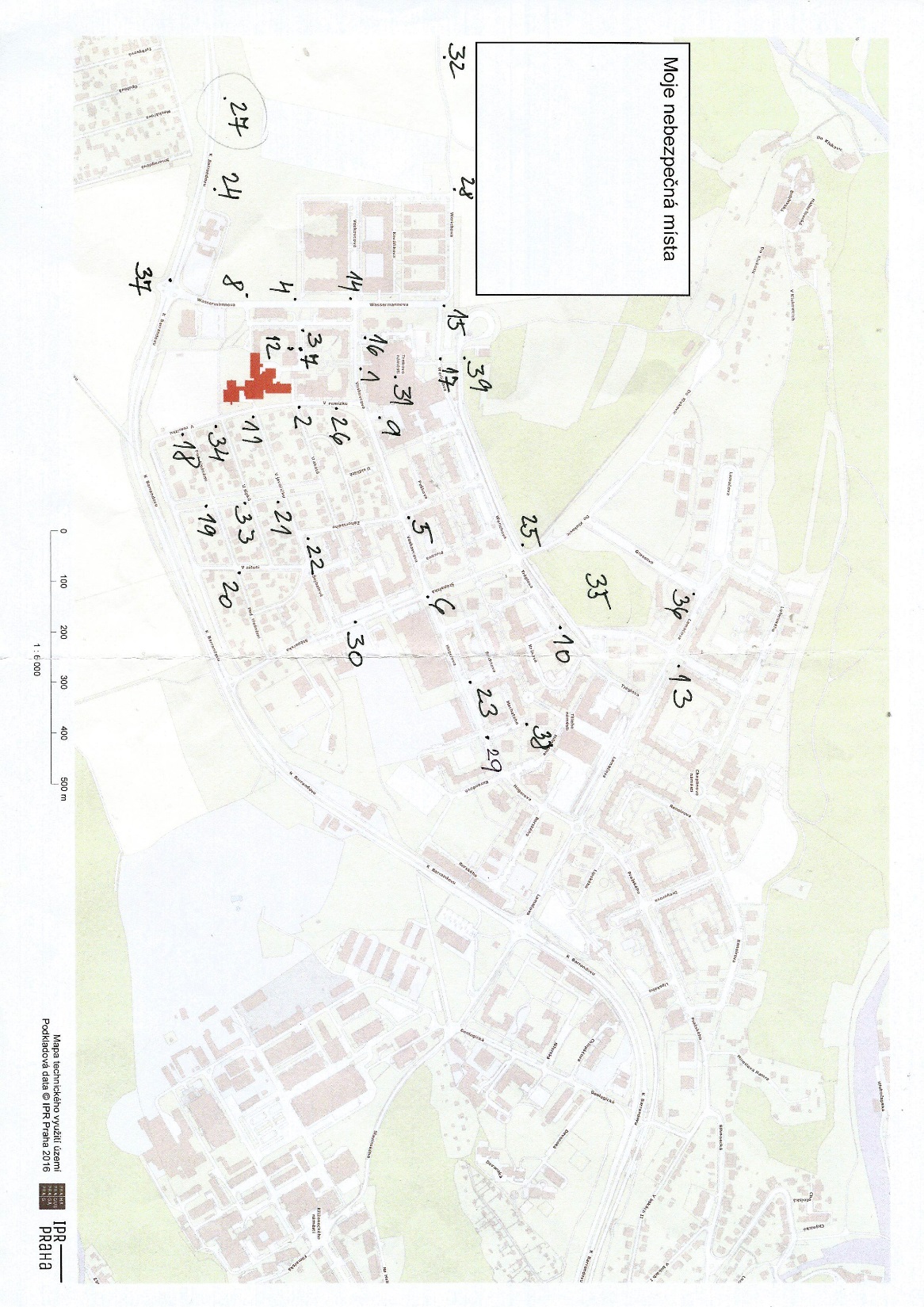 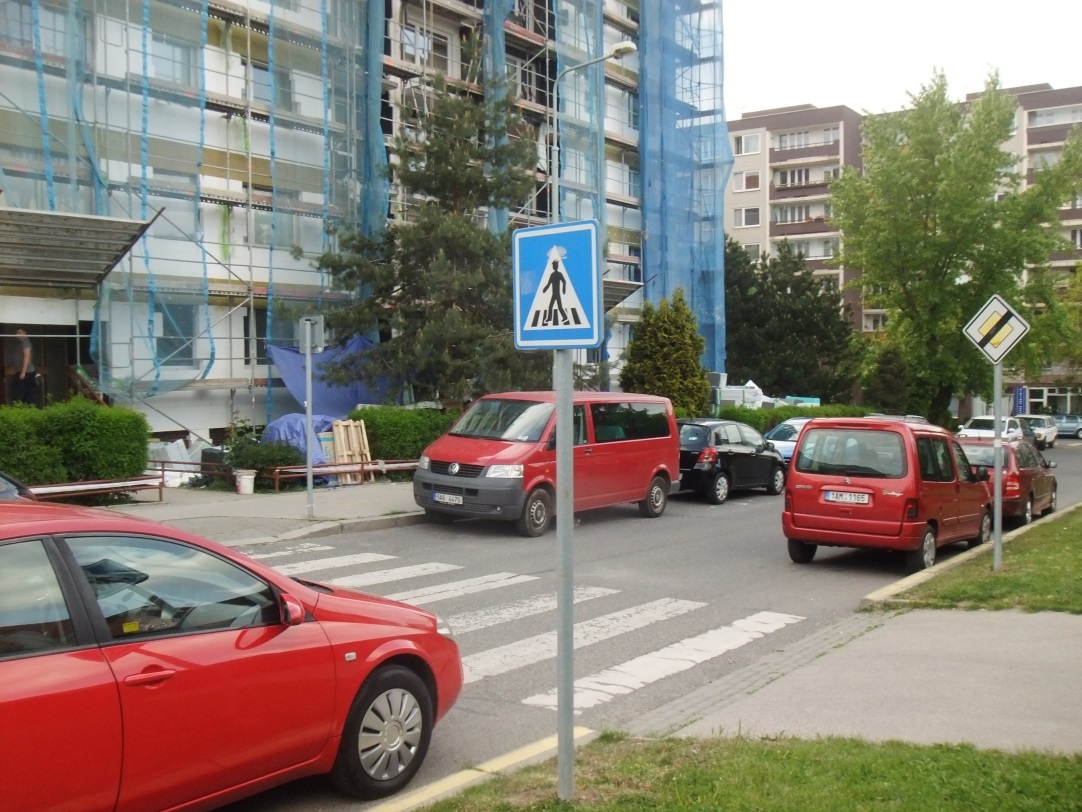 10. konečná- 170
Místo č. 8 – 30 žáků
Chybí chodník, nepřehledné, široká ulice, chybí přechod
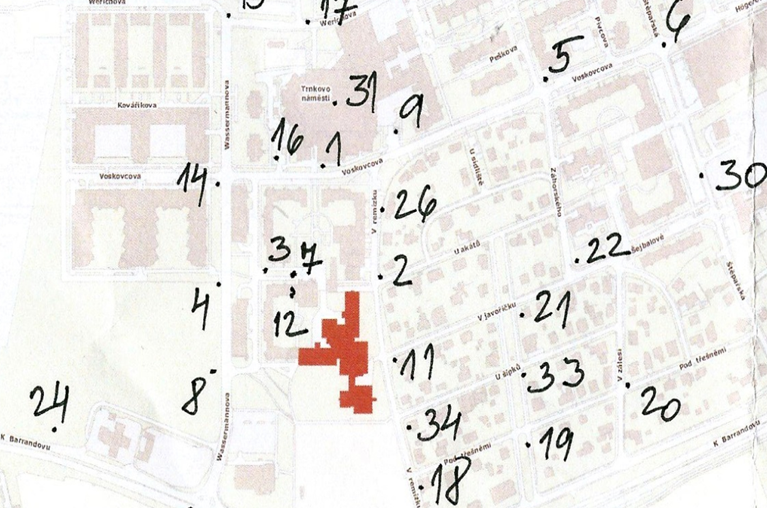 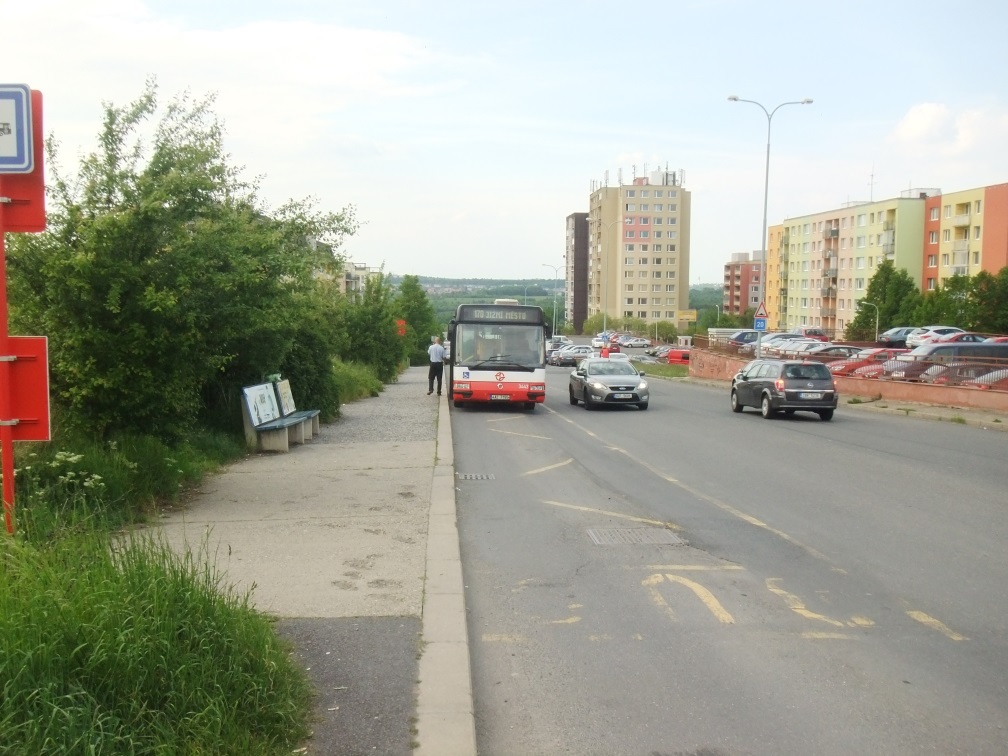 11. přechod parkoviště V Remízku
Místo č. 9 – 25 žáků
Nebezpečný přechod, zaparkovaná auta brání ve výhledu.
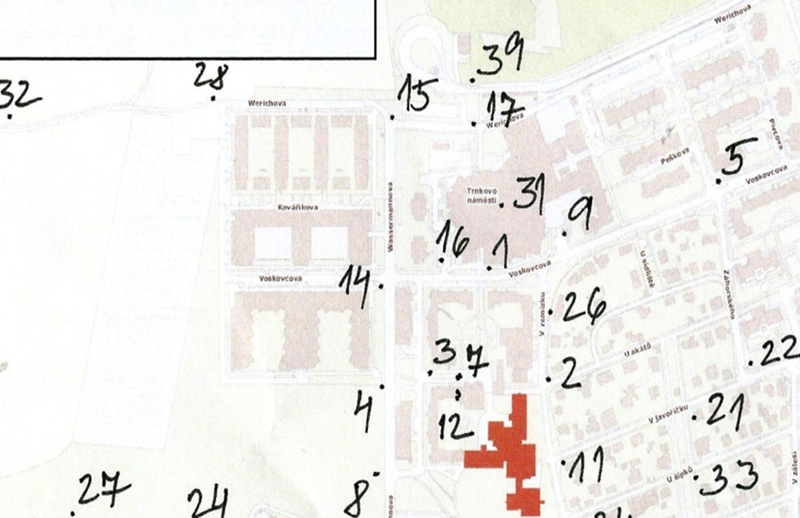 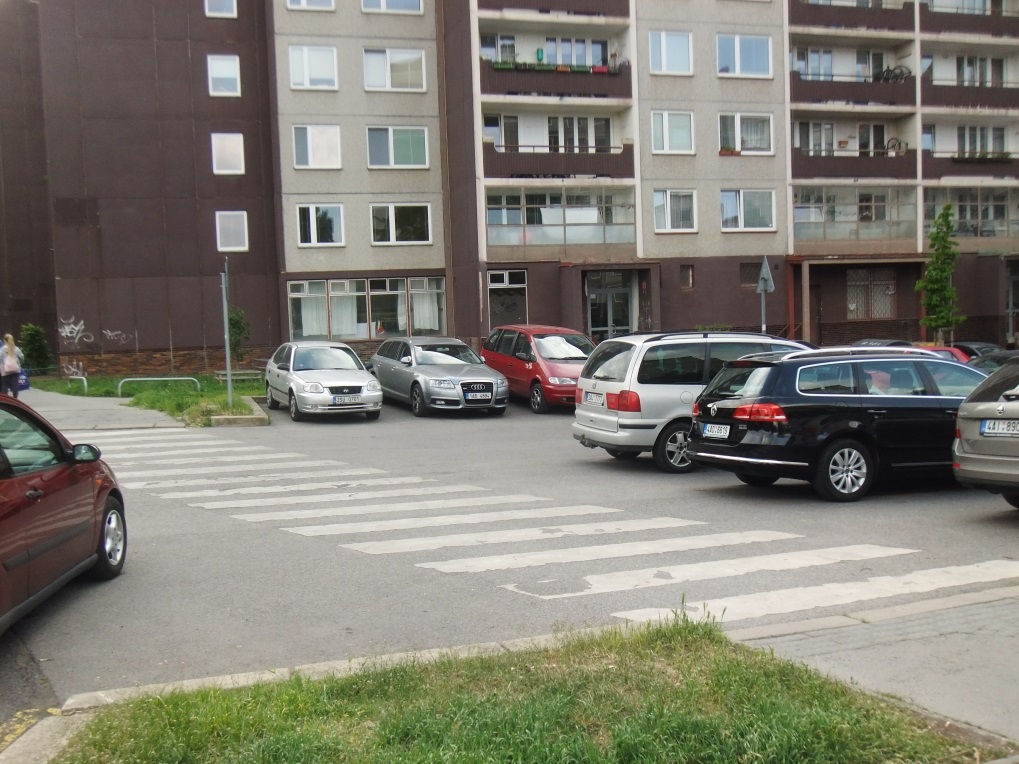 11. křižovatka u pizzerie
Místo č. 14 – 25 žáků
Nechutné a nebezpečné, nebezpečný přechod, špatný rozhled
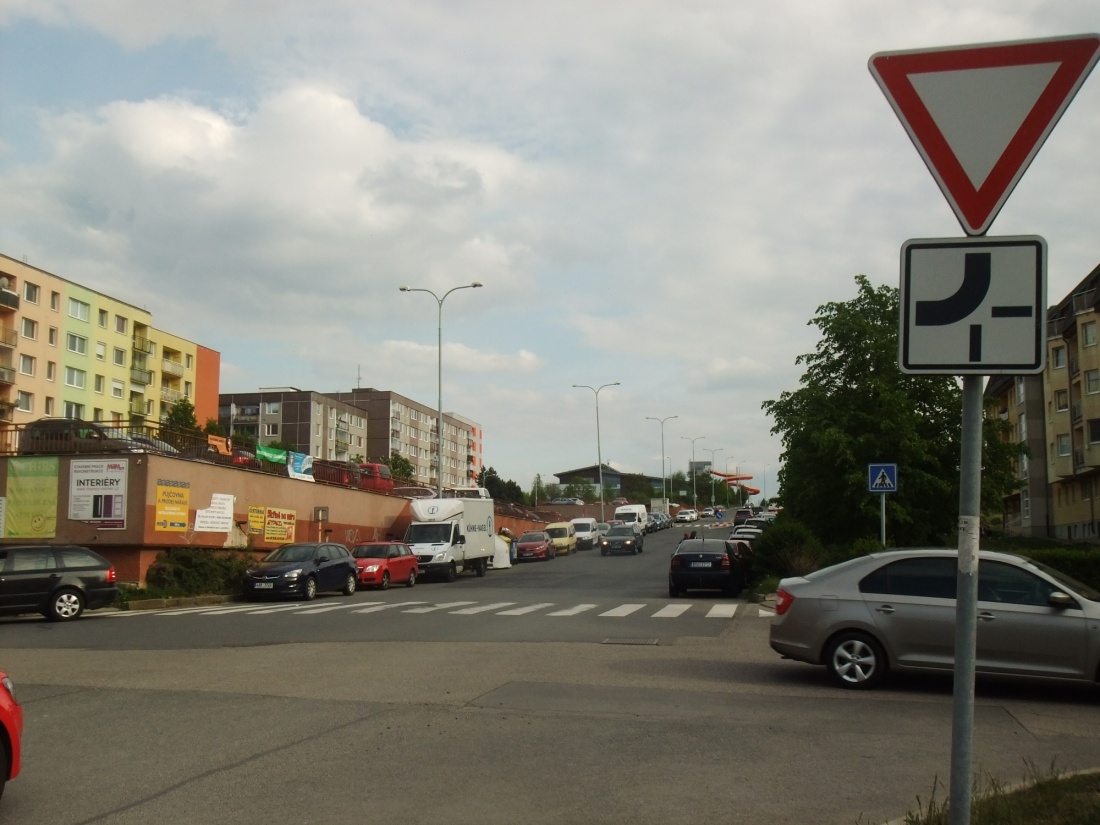 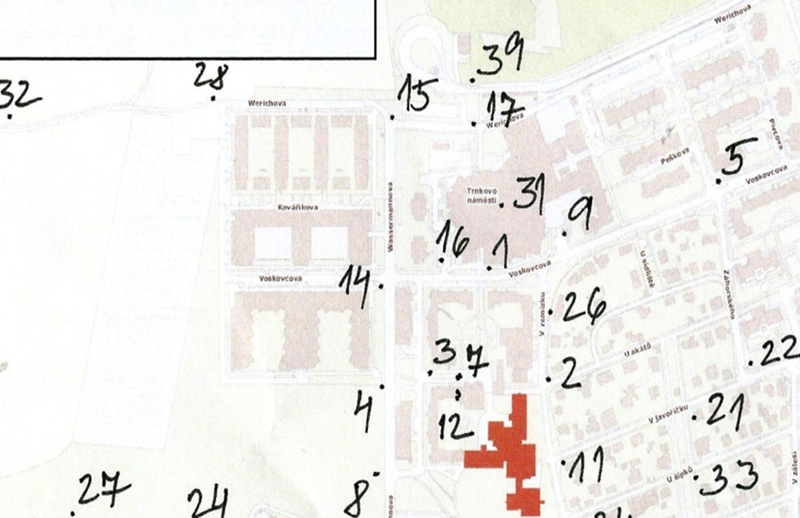 12. přechod Werichova
Místo č. 15 – 12 žáků
Špatný rozhled.
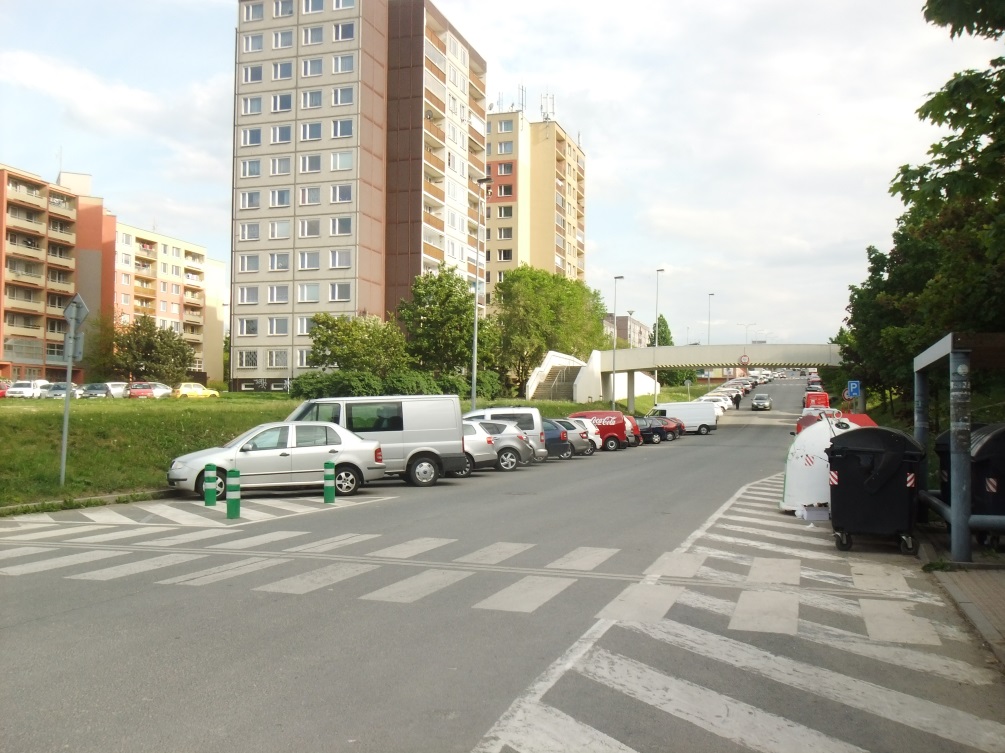 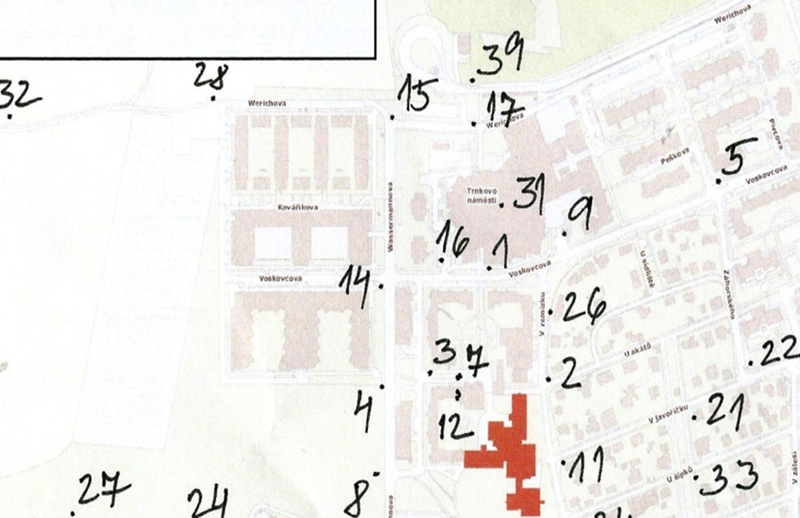 13. přechod za Trnkovým náměstím
Místo č. 16 – 9 žáků
Není vidět přes zaparkovaná auta.
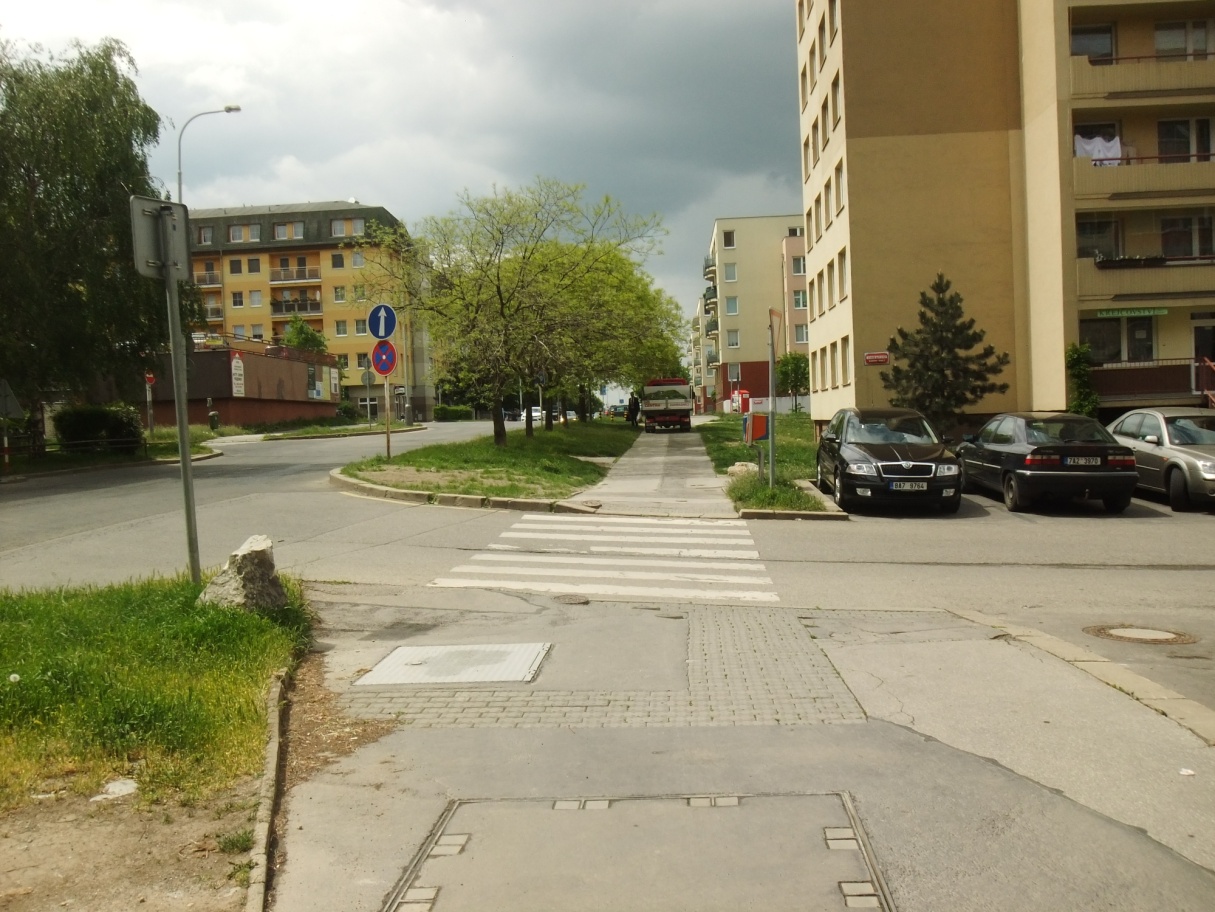 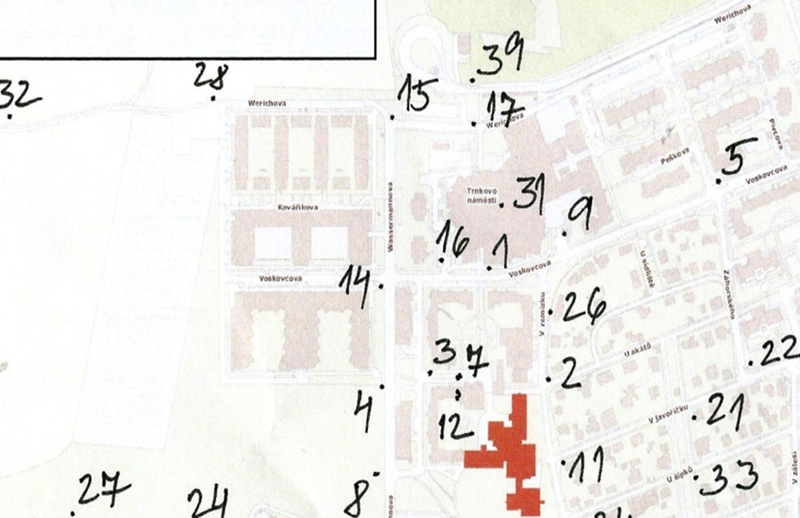 14. V Javoříčku X V Remízku
Místo č. 11 – 8 žáků
Otáčí se auta, která vozí děti, špatný rozhled.
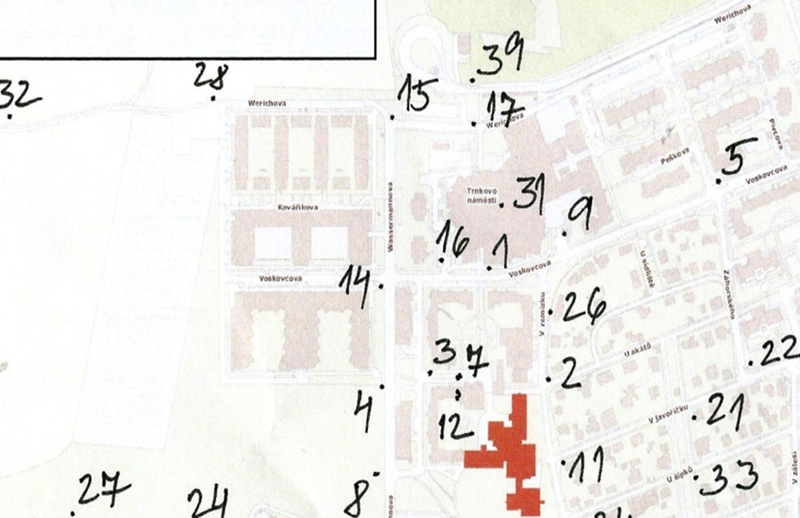 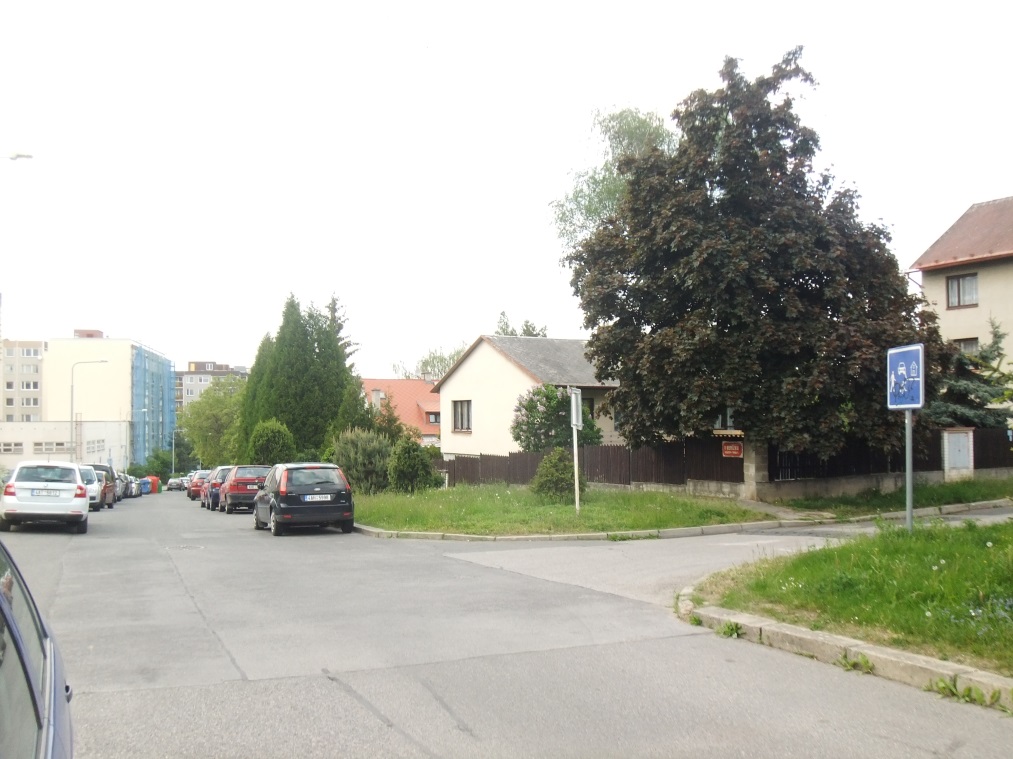 15. přechod tram tréglova
Místo č. 10 – 6 žáků
Nebezpečný přechod.
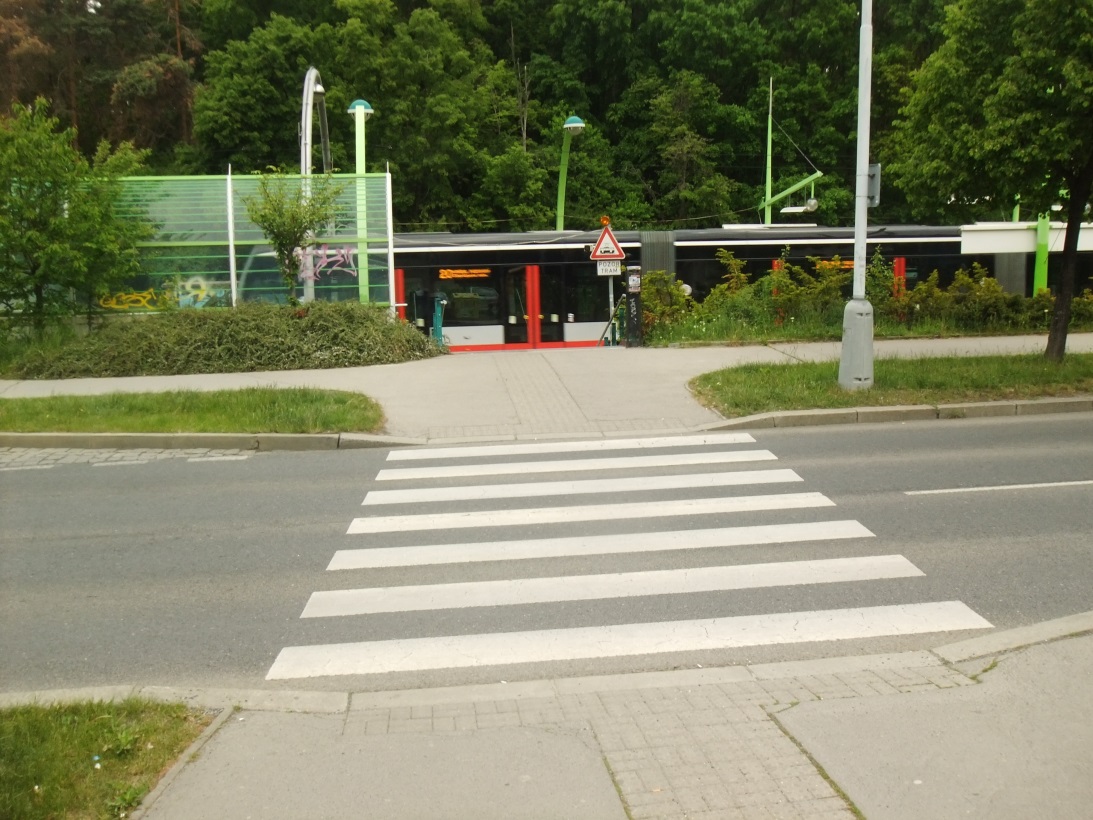 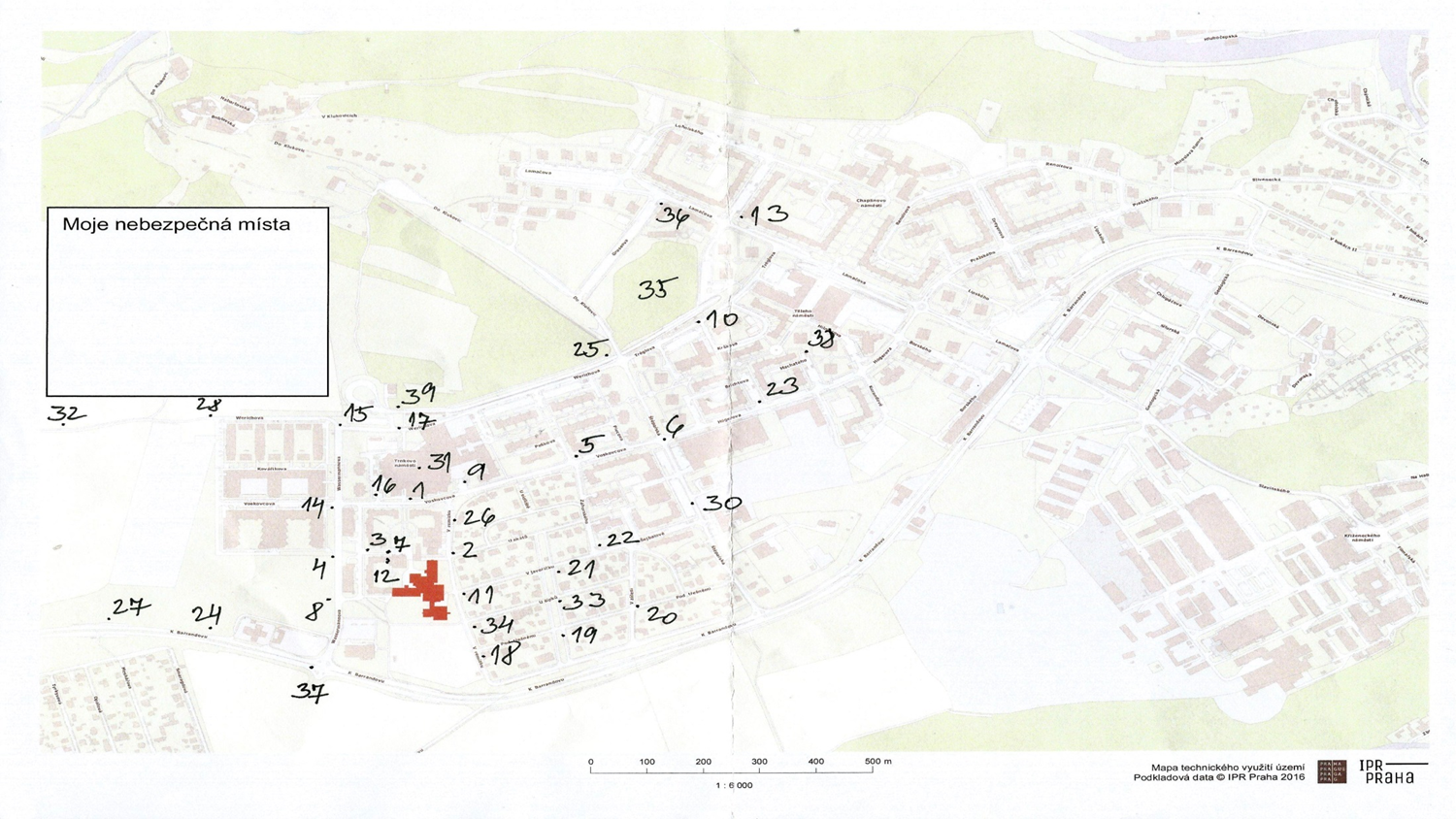 16. Trnkovo náměstí
Místo č. 31 - 5 žáků
Moc cizích lidí, pochybné osoby.
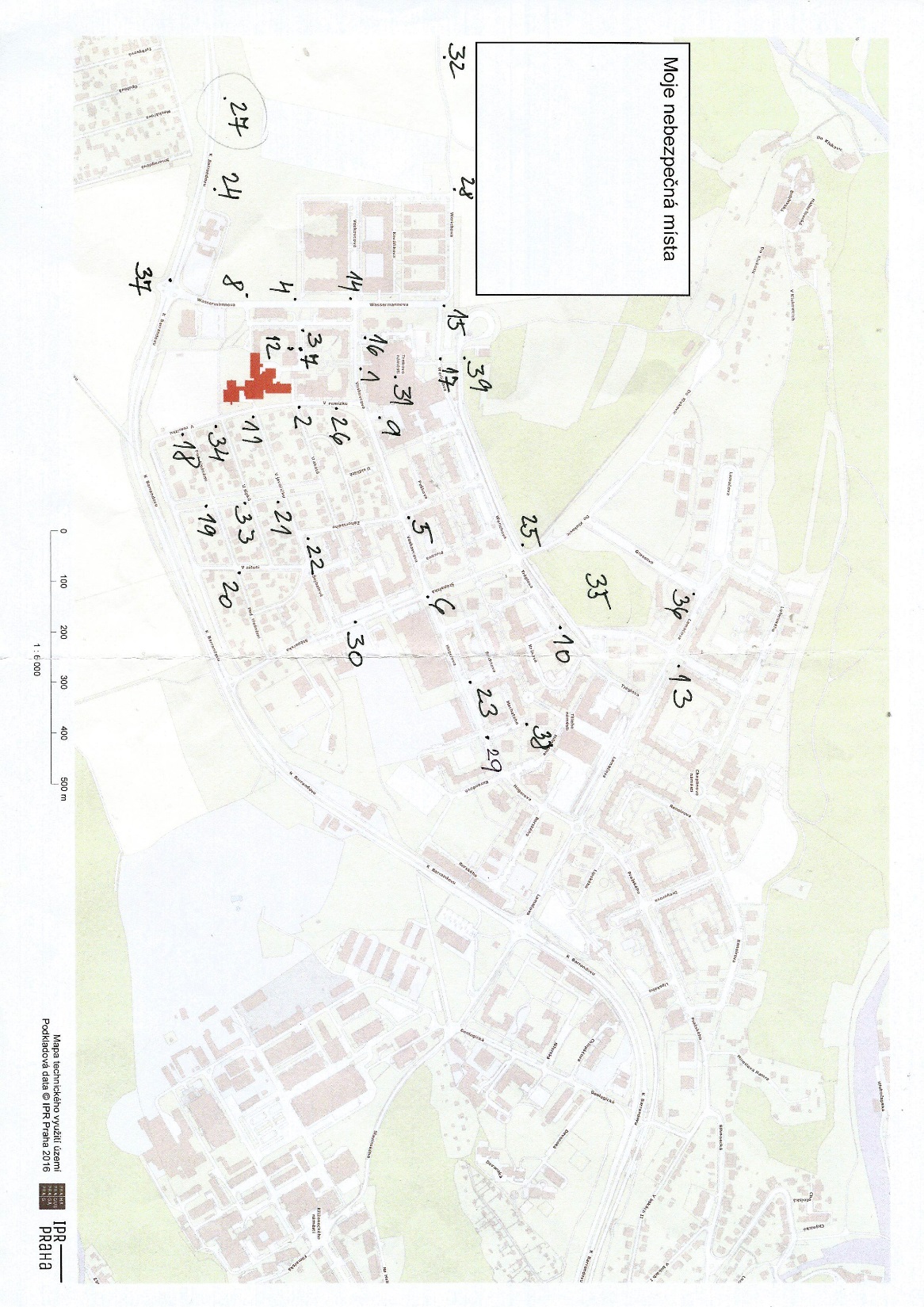 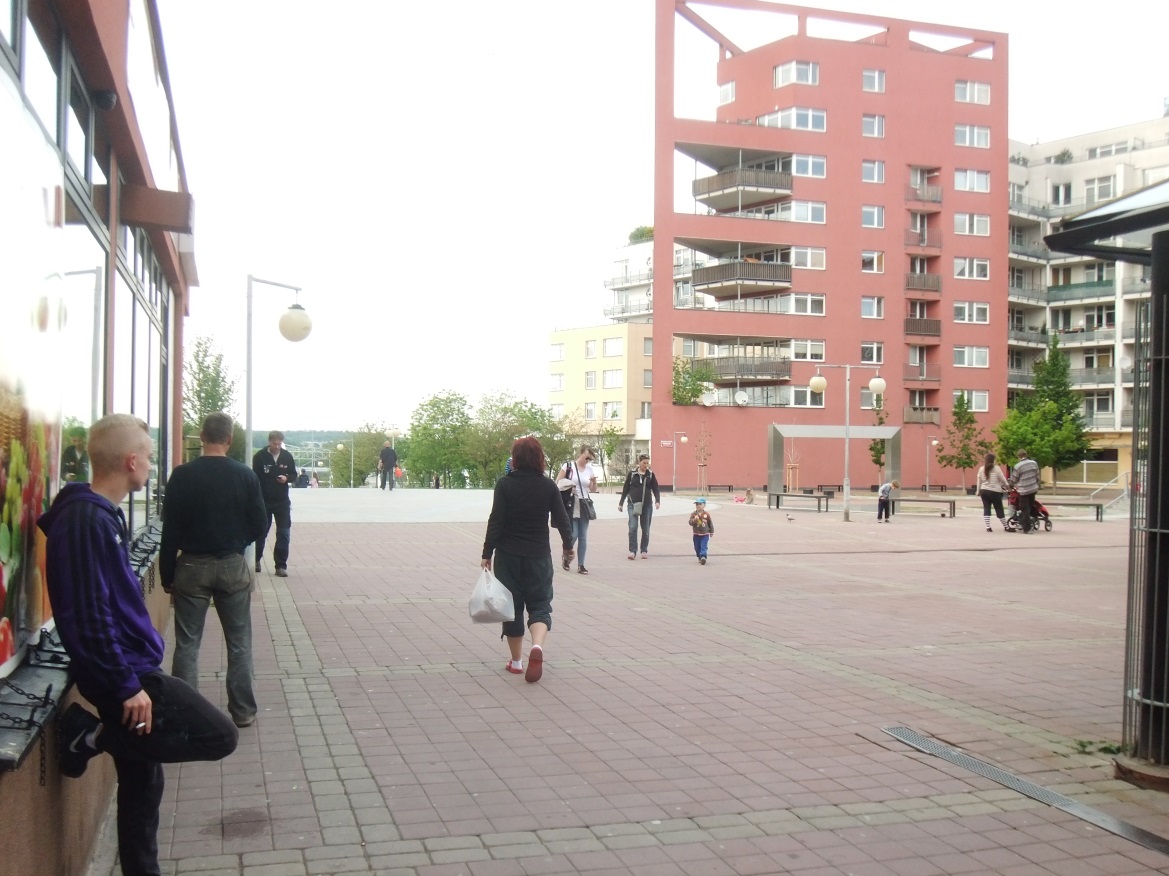 17.
Do Klukovic X Werichova
Křižovatka Högerova X Brichtova
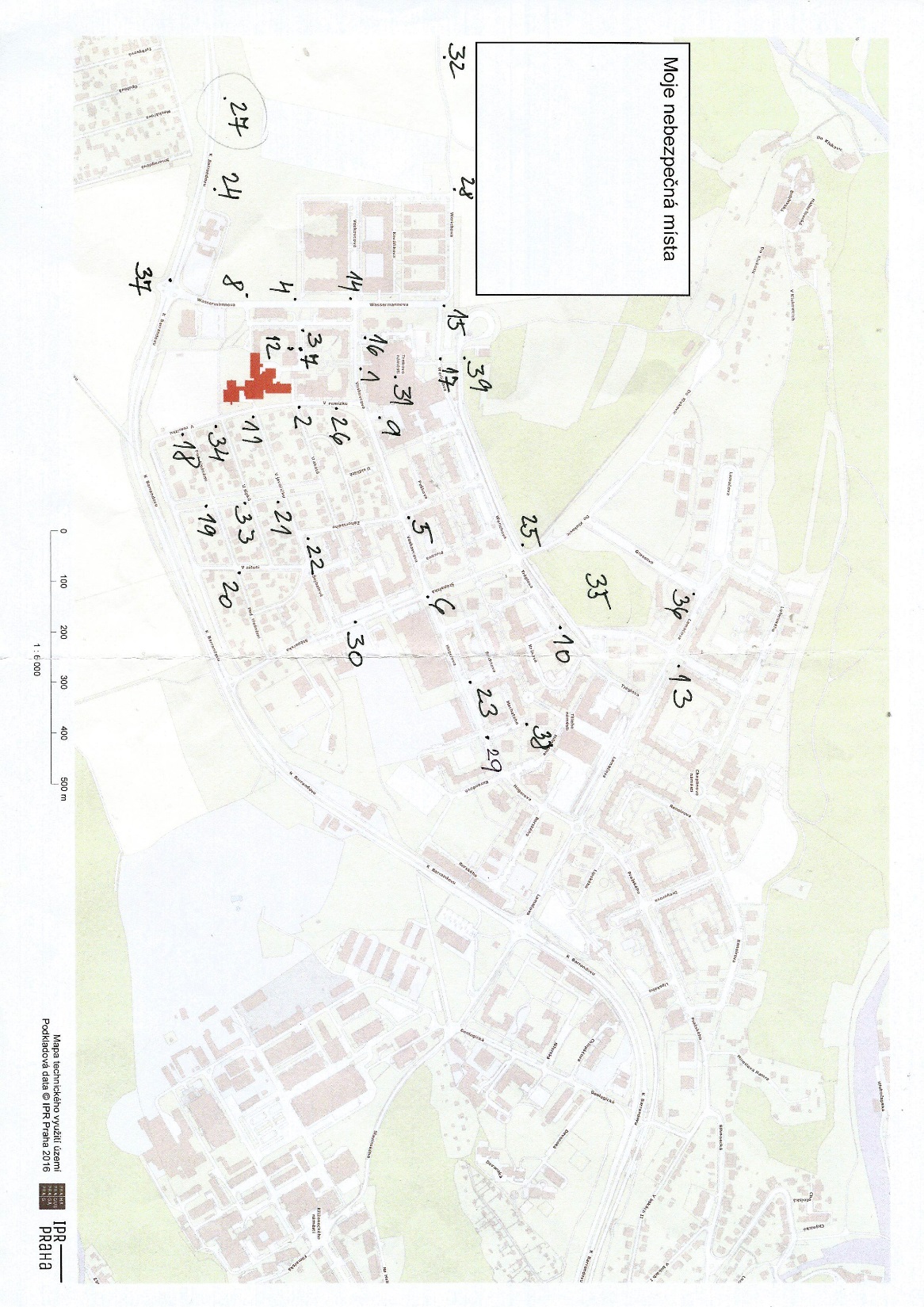 Místo č. 25 – 4 žáci
Špatný rozhled.
Místo č. 23 - 4 žáci
Špatný rozhled.
18.
Přechod nad školičkou
V Javoříčku X zelený pruh
Místo č. 21 – 3 žáci
Špatný rozhled.
Místo č. 22 – 3 žáci
Špatný rozhled
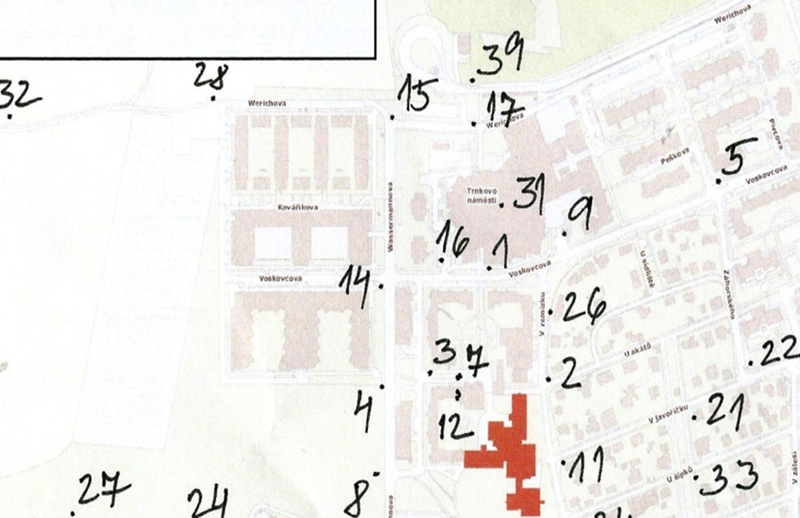 18.
Podél ulice K Barrandovu
Lamačova
Místo č. 13 – 3 žáci
Parkující auta.
Místo č. 24 – 3 žáci
Nebezpečný chodník, bezdomovci.
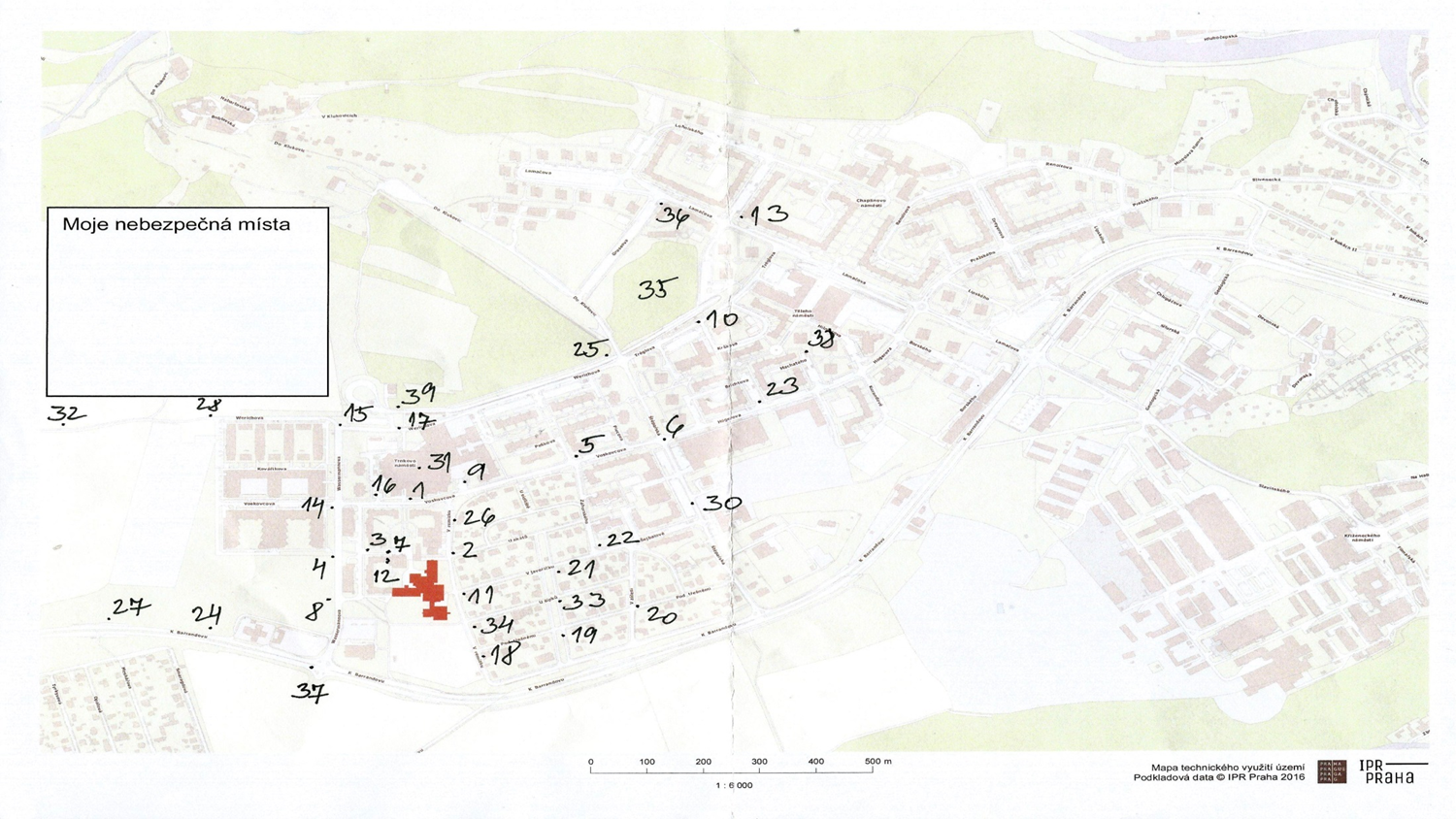 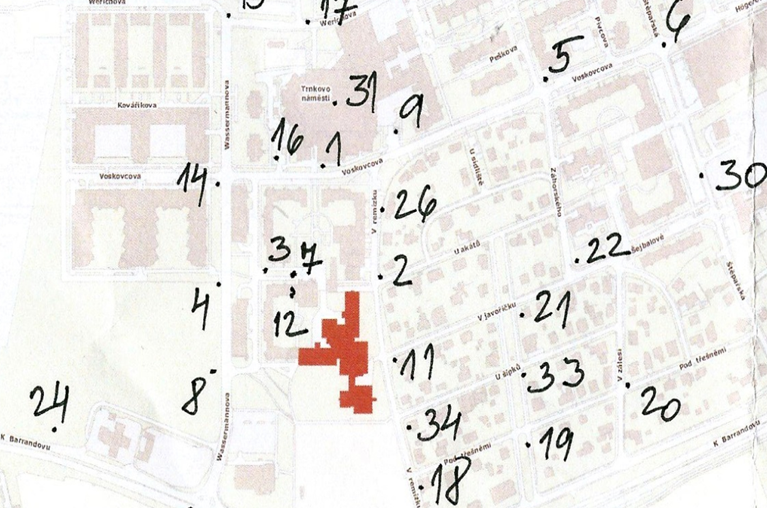 19.
Grussova
Podchod ulicí K Barrandovu
Místo č. 27 – 2 žáci
Temný průchod.
Místo č. 3 -  2 žáci
Nepřehledný přechod, překáží auta.
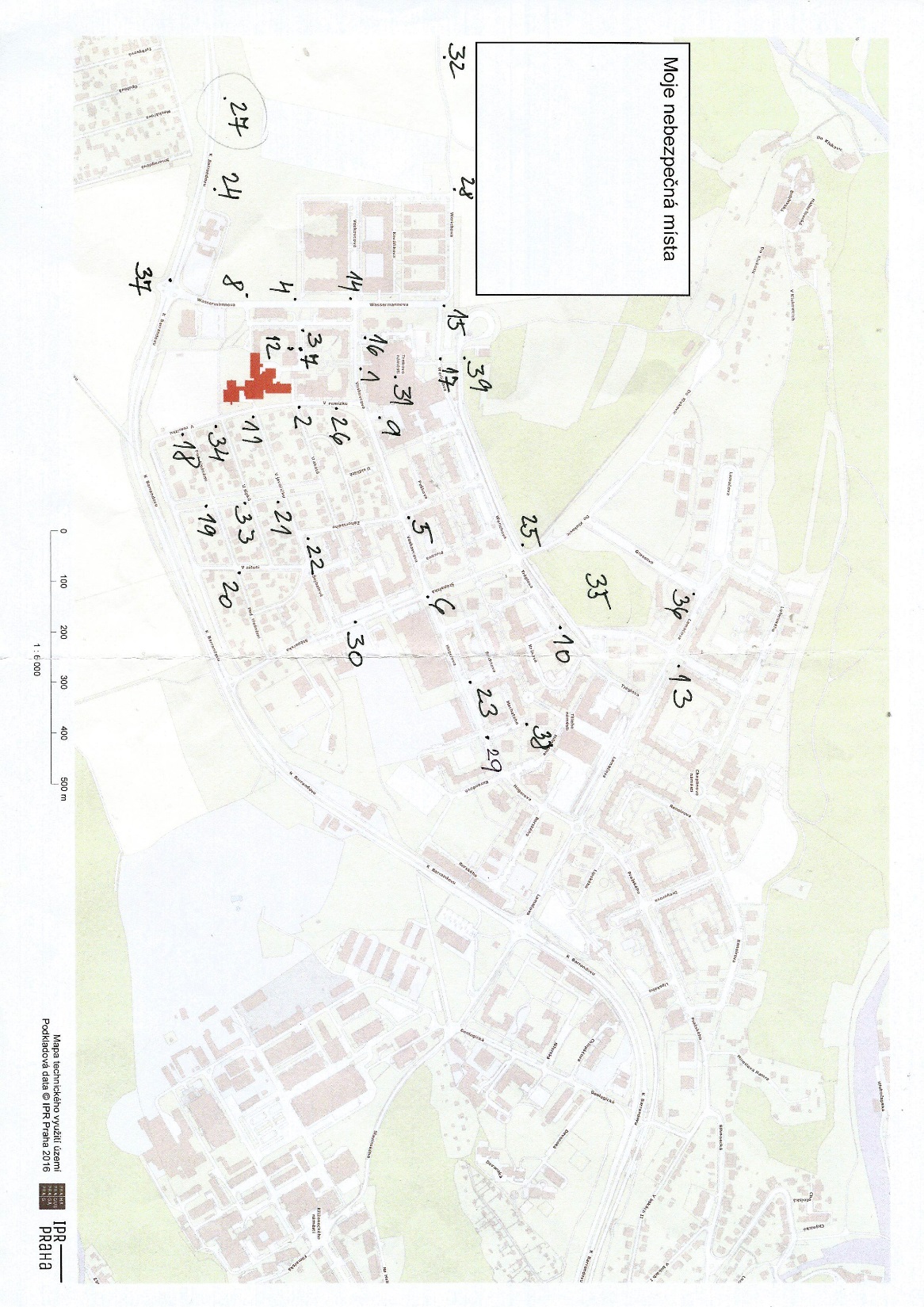 19.
Pod Třešněmi X zelený pás
cesta z Holyně
Místo č. 19 – 1 žák
Špatný rozhled.
Místo č. 32 - 2 žáci
Bez chodníku.
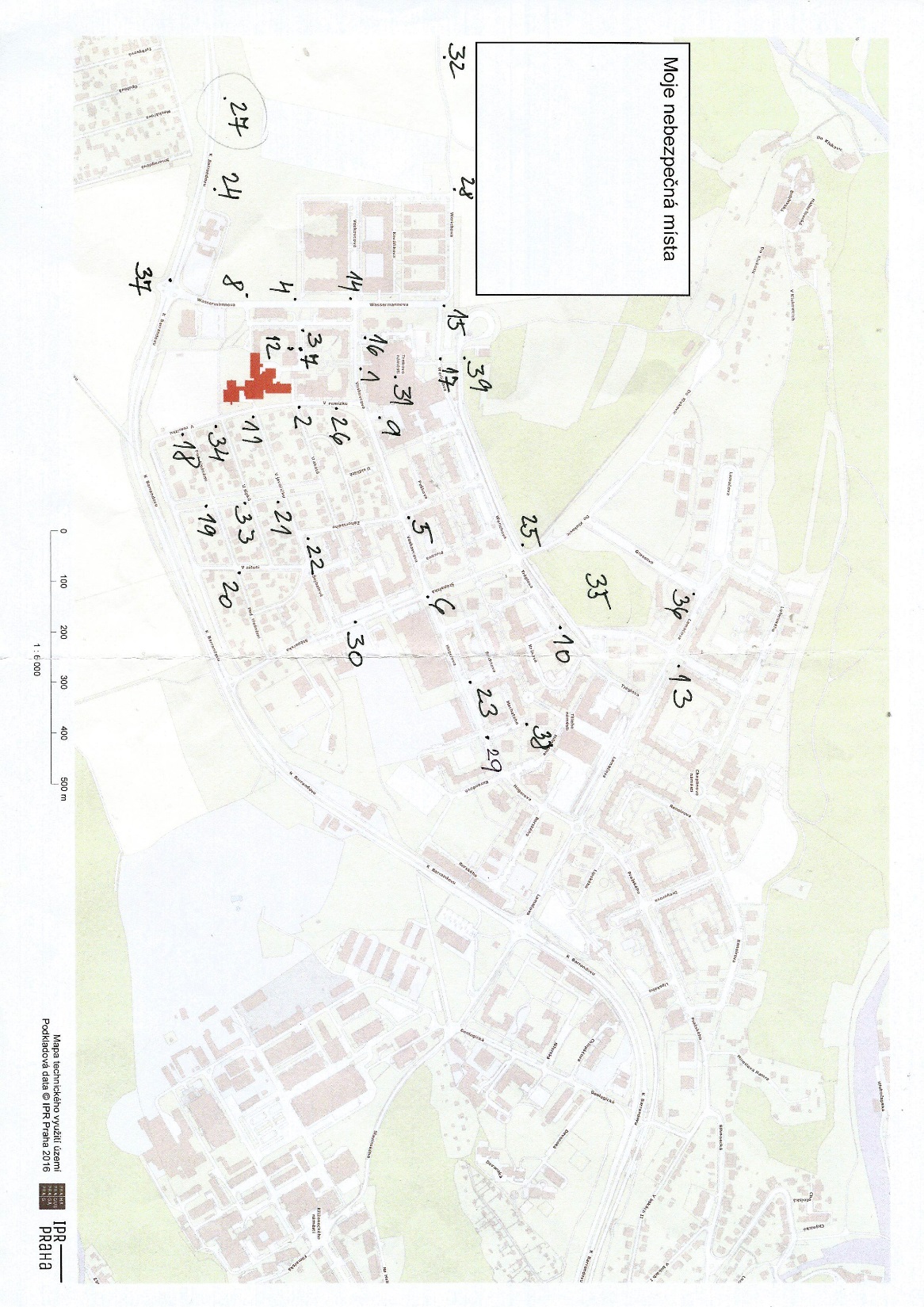 20.
Přechod Werichova
Högerova X Machatého
Místo č. 28 – 1 žák
Místo č. 29 – 1 žák
Chybí přechod.
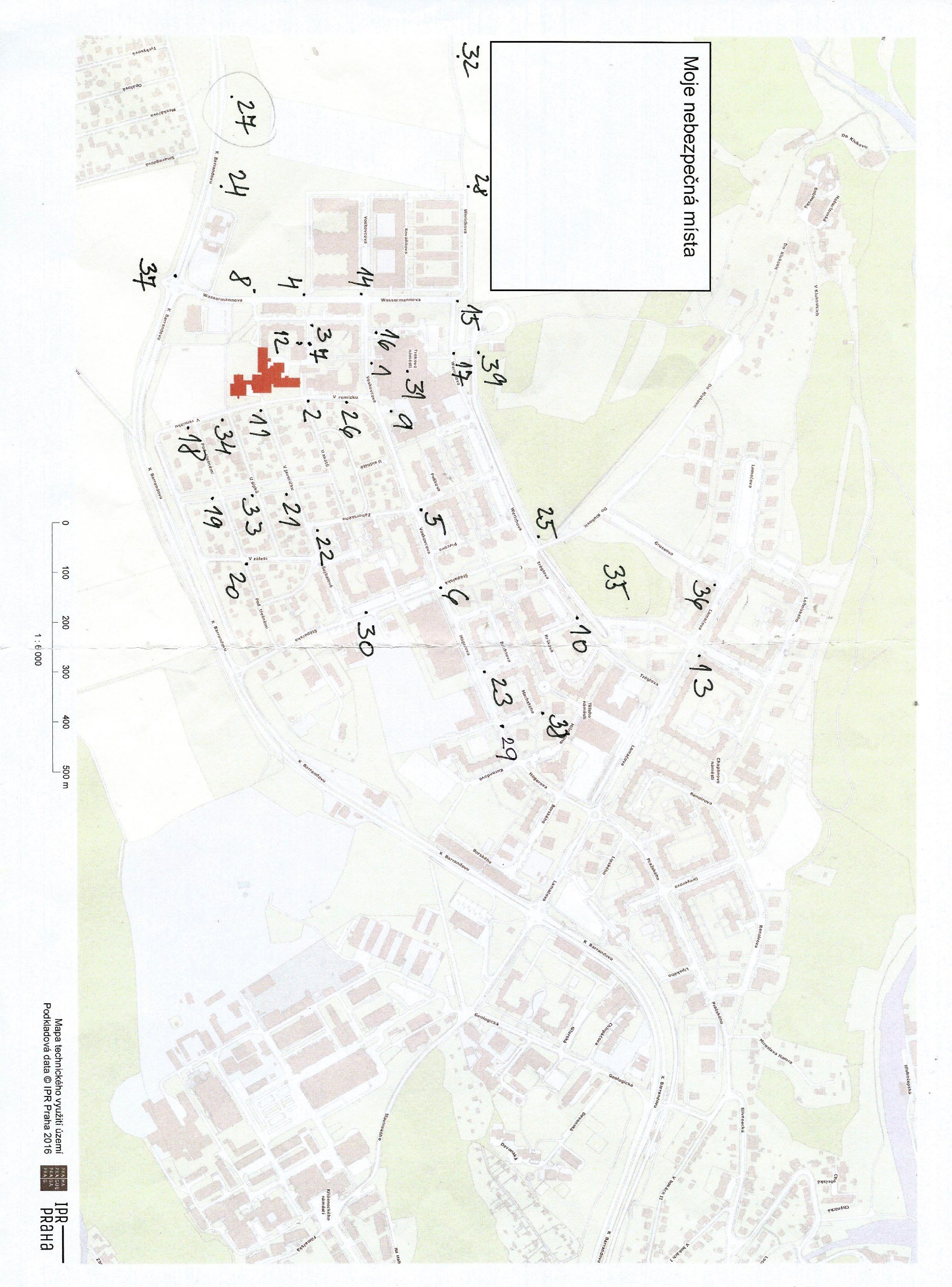 20.
Přechod Štěpařská
zelený pruh × U Šípků
Místo č. 33 – 1 žák
Auta
Místo č. 30 – 1 žák
Nebezpečný přechod.
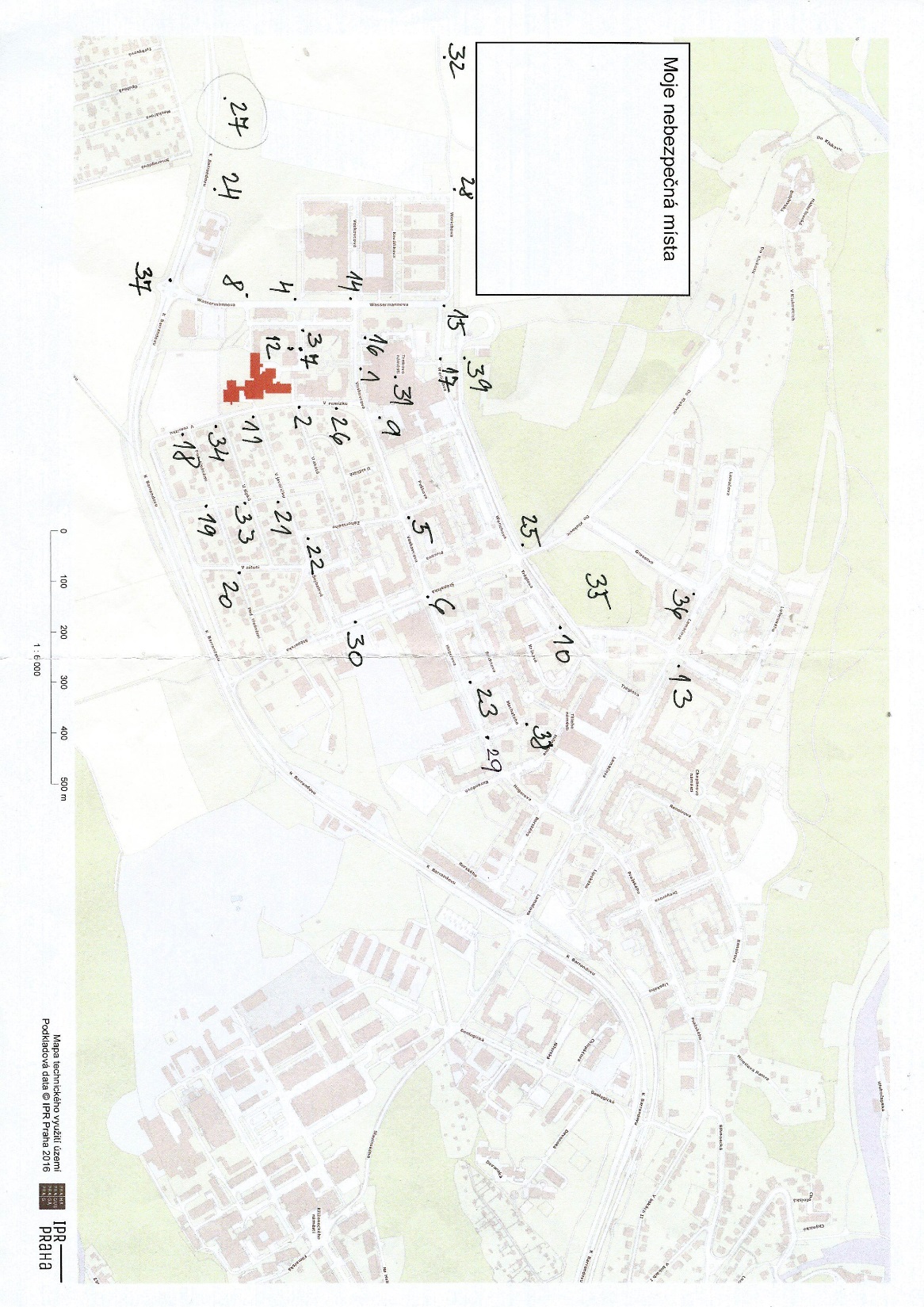 20.
U Šípků X V Remízků
lesík u Polikliniky
Místo č.34 - 1 žák
Zaparkovaná auta chybí přechod
Místo č.35 – 1 žák
Divné osoby
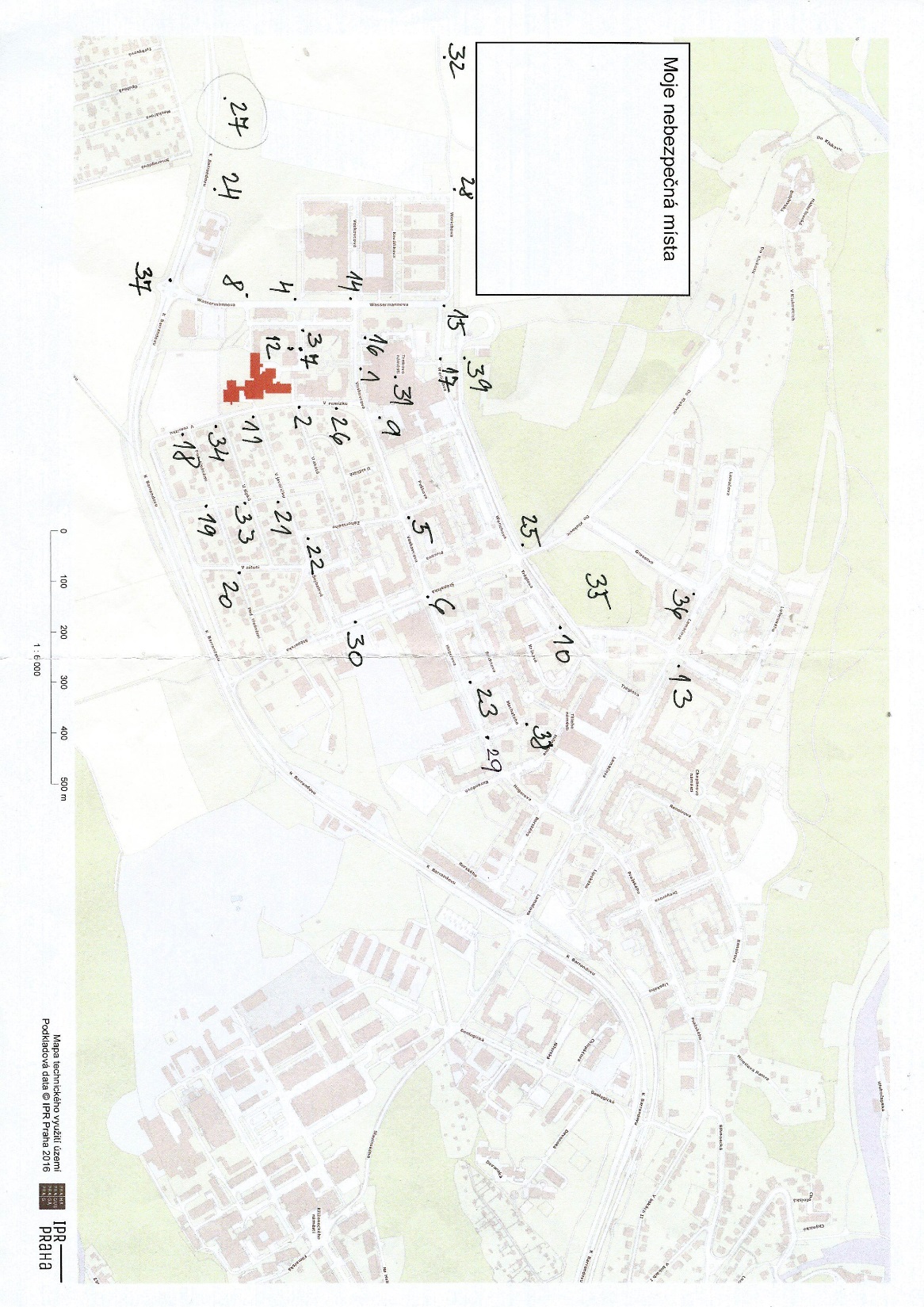 20.
přechod K Barrandovu
Machatého
Místo č.37 – 1 žák
Nebezpečný přechod
Místo č.38 – 1 žák
Přechod v zatáčce
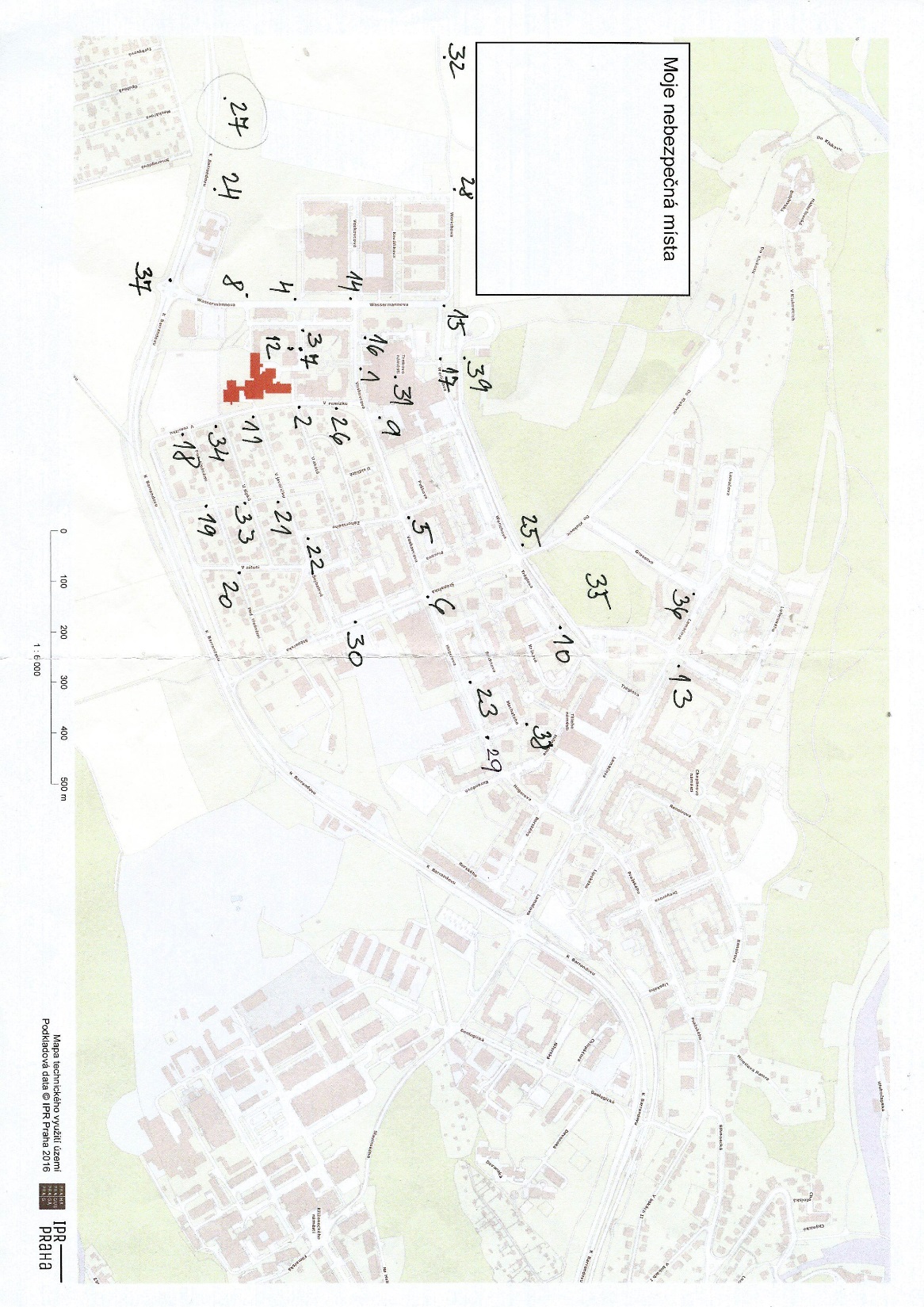 20.
Přechod kolejí na konečné
V Remízku × Pod třešněmi
Místo č.39 – 1 žák
Místo č.18 – 1 žák
Špatný rozhled
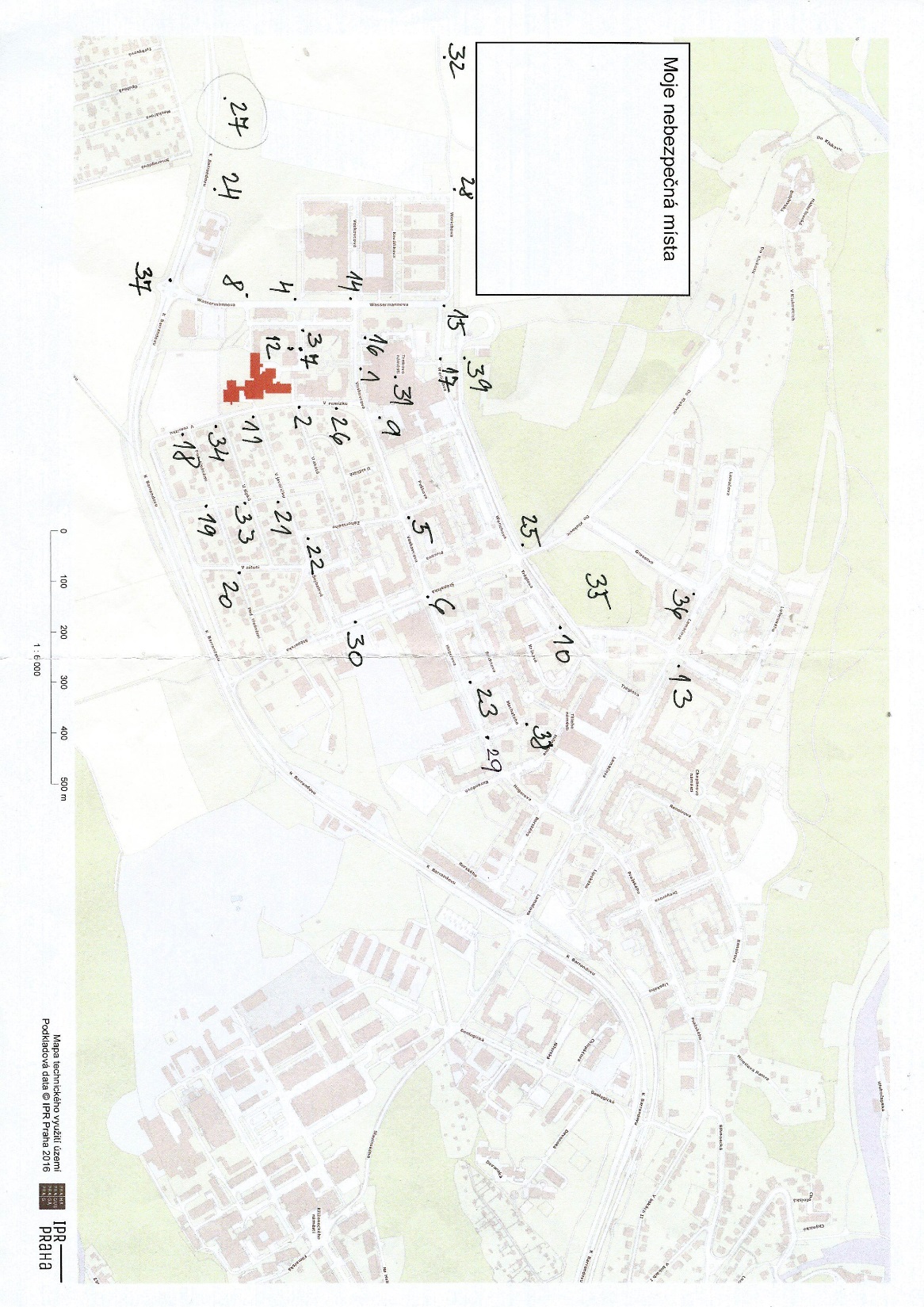 20. V Zálesí X Pod Třešněmi
Místo č. 20 – 1 žák
Nebezpečný přechod
4. DOTAZNÍKY PRO ŽÁKY
OTÁZKA č. 1. Je tvá cesta do/ze školy bezpečná?
DOTAZNÍKY PRO ŽÁKY:
OTÁZKA č. 3. Jak se obvykle dopravuješ do školy?
DOTAZNÍKY PRO ŽÁKY:
OTÁZKA č. 4. Jak se obvykle dopravuješ ze školy?
DOTAZNÍKY PRO ŽÁKY:
OTÁZKA č. 5. Jak by ses chtěl dopravovat do/ze školy pokud bys k                    tomu měl dobré podmínky?
DOTAZNÍKY PRO ŽÁKY:
OTÁZKA č. 6. Pokud cestuješ jiným způsobem než                   bys chtěl/a, napiš co ti v tom brání?
DOTAZNÍKY PRO ŽÁKY:
OTÁZKA č. 7. Jsi spokojen/á s dopravní situací v            bezprostředním okolí tvé školy a jakou změnu bys přivítal/a?
DOTAZNÍKY PRO ŽÁKY:
OTÁZKA č. 8. Jsi spokojen/á s fungováním veřejné dopravy v                   okolí školy?
DOTAZNÍKY PRO ŽÁKY:
OTÁZKA č. 9. Co by sis přál/a u školy nebo ve škole, aby se ti                   cestovalo tvým zvoleným způsobem lépe?
DOTAZNÍKY PRO ŽÁKY:
OTÁZKA č. 10. Líbí se ti jak vypadá prostranství přímo před školou,                     co bys změnil/a?
5. DOTAZNÍKY PRO RODIČE
OTÁZKA č. 1. Existuje pro vaše dítě bezpečná cesta do 		 školy a zpět domů?
DOTAZNÍKY PRO RODIČE:
OTÁZKA č. 2. Dopravuje se Vaše dítě do školy samo?
DOTAZNÍKY PRO RODIČE:
OTÁZKA č. 3. Vozíte dítě do školy autem a proč?
DOTAZNÍKY PRO RODIČE:
OTÁZKA č. 4. Jaké podmínky by musely být splněny, aby se Vaše dítě                    mohlo do školy dopravovat samo?
DOTAZNÍKY PRO RODIČE:
OTÁZKA č. 5. Jak jste spokojeni s dopravní situací v                    bezprostředním okolí školy a jaké změny byste přivítali?
DOTAZNÍKY PRO RODIČE:
OTÁZKA č. 6.  Líbí se Vám prostranství přímo před školou a jaké                    změny případně navrhujete?
6. KOMENTÁŘ DRUŽINA
POHYB VELKÉ SKUPINY DĚTÍ PO SÍDLIŠTI
MAPA KRITICKÝCH MÍST
HLAVNÍ TRASY:
 	- ŠKOLIČKA ZÁHORSKÉHO
 	- HŘIŠTĚ NA SÍDLIŠTI 
 		(ŠKOLNÍ NESTAČÍ)
 	- PROKOPSKÉ ÚDOLÍ
 	- CHUCHELSKÝ LES
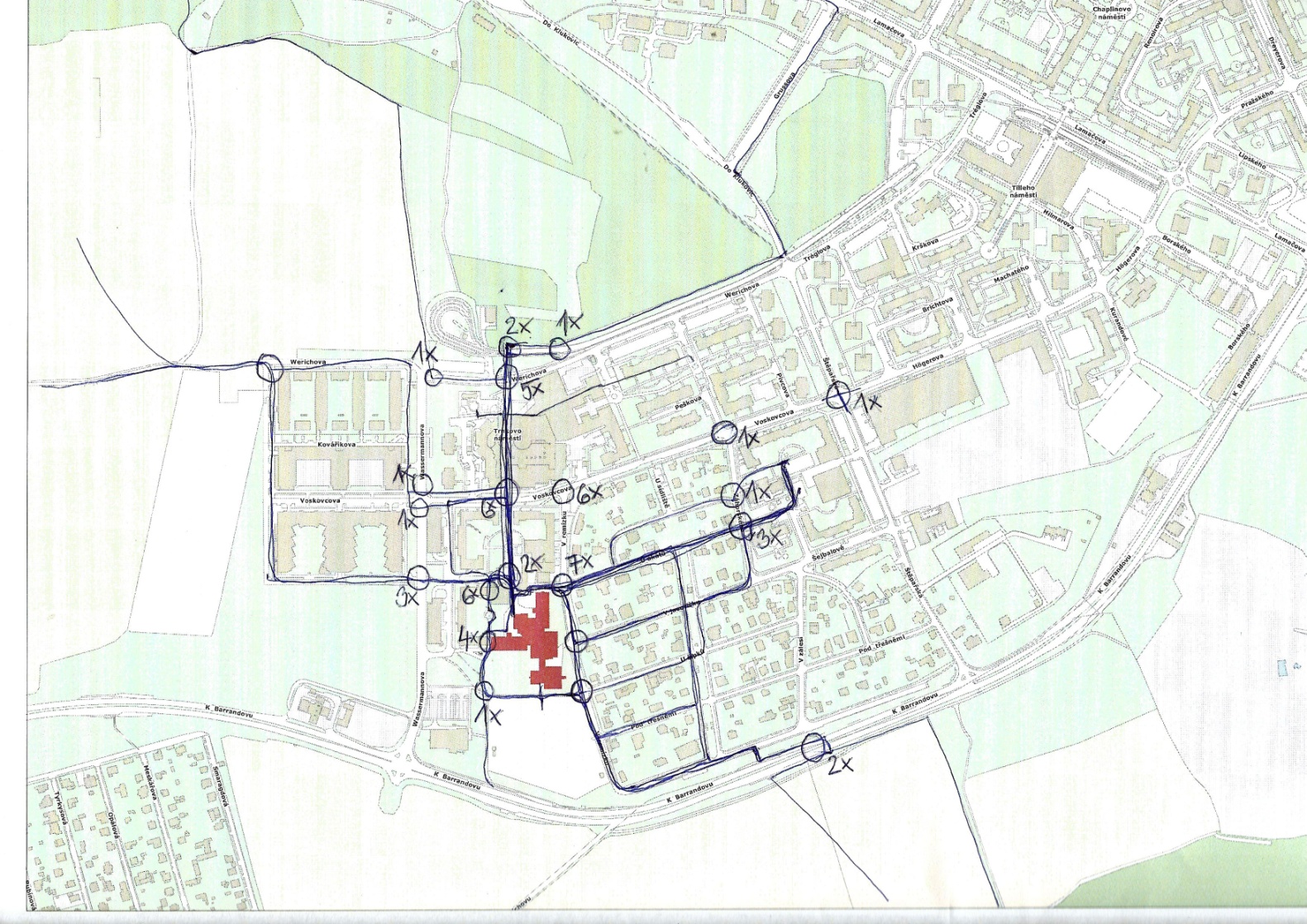 PŘECHODY
MÁLO VIDITELNÉ ZNAČENÍ
STÍNÍCÍ AUTA, KONTEJNERY, KEŘE
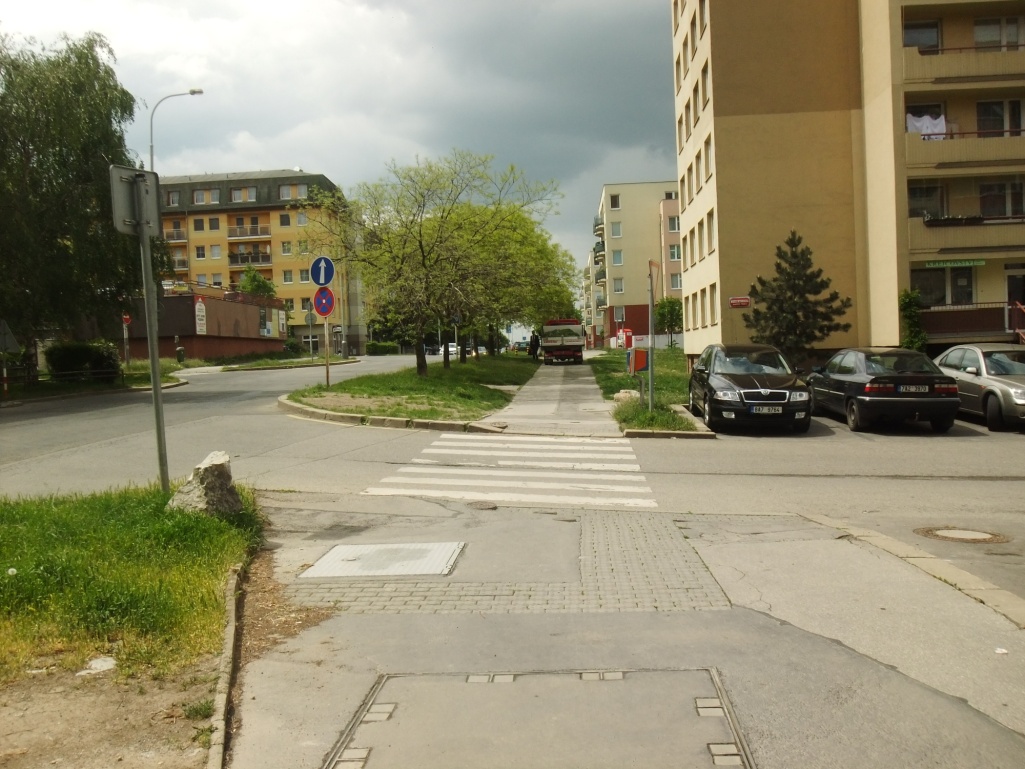 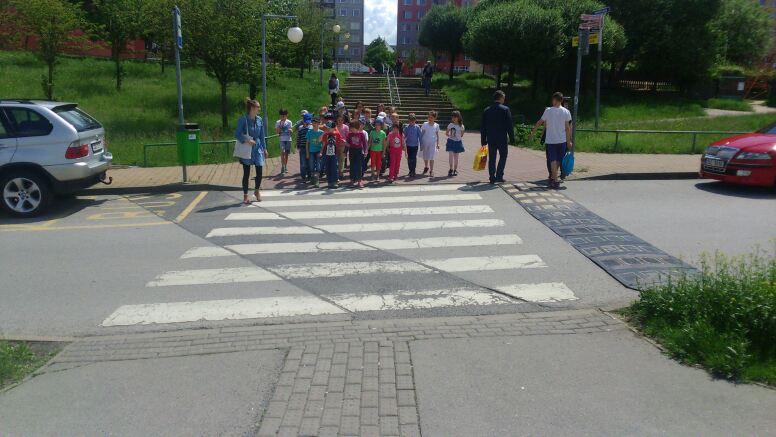 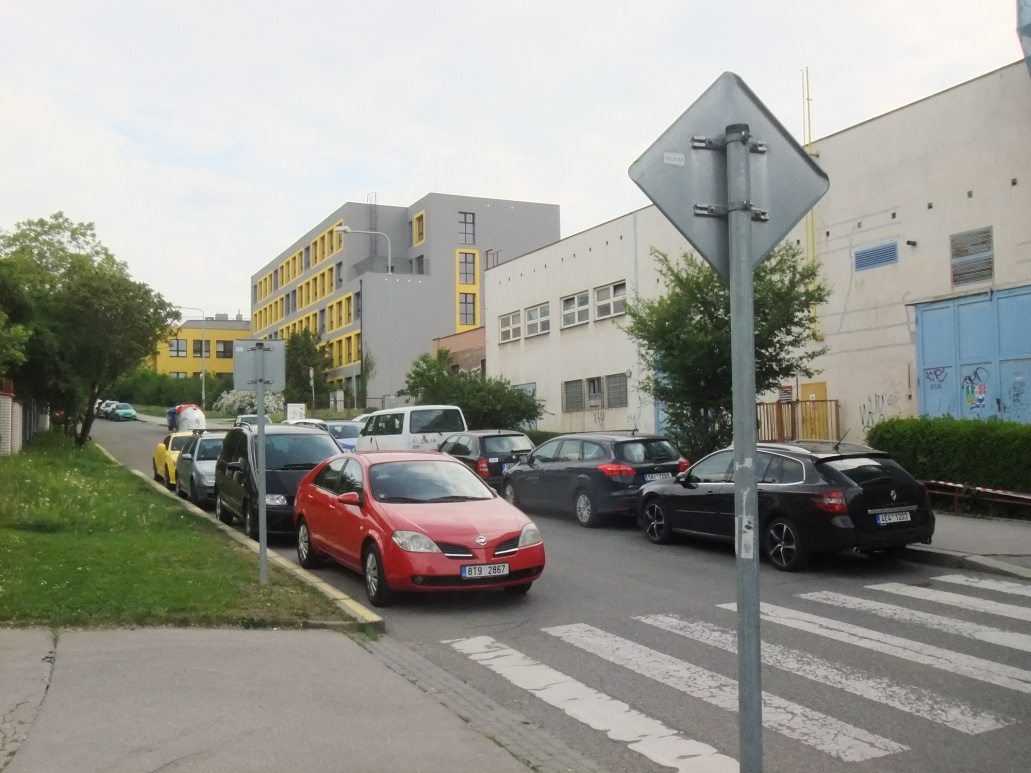 CHYBĚJÍCÍ PŘECHODY
UL. U AKÁTŮ x V REMÍZKU
VOSKOVCOVA x V REMÍZKU
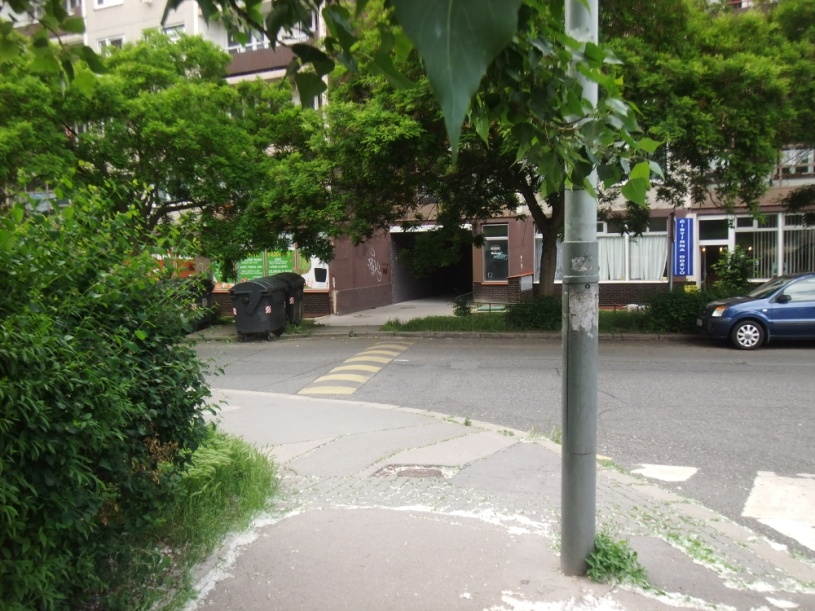 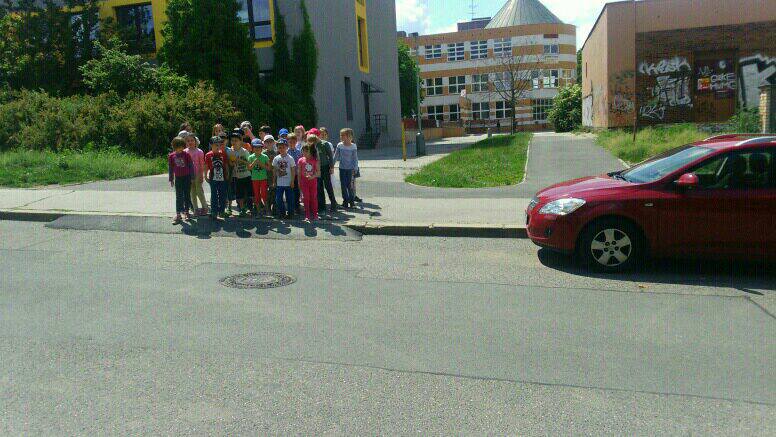 VÝLETY DO CHUCHELSKÉHO LESA
OD ŠKOLY NEEXISTUJE BEZPEČNÁ PĚŠÍ TRASA
PODCHODY POD UL. K BARRANDOVU NEJSOU NAPOJENY NA CHODNÍKY
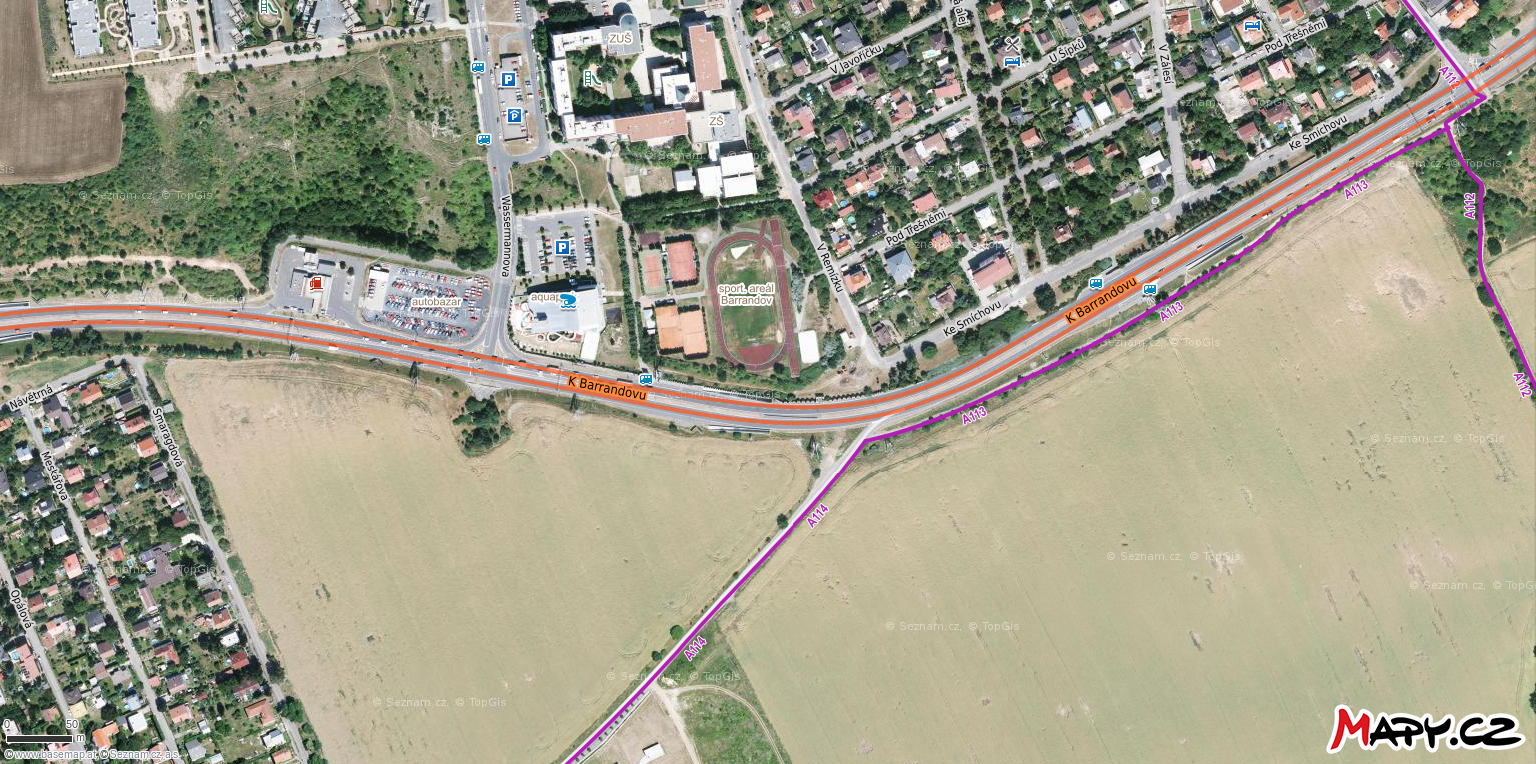 NEBEZPEČNÁ MÍSTA
PRŮCHOD U ŠKOLY
STAVBA U CESTY DO HOLYNĚ
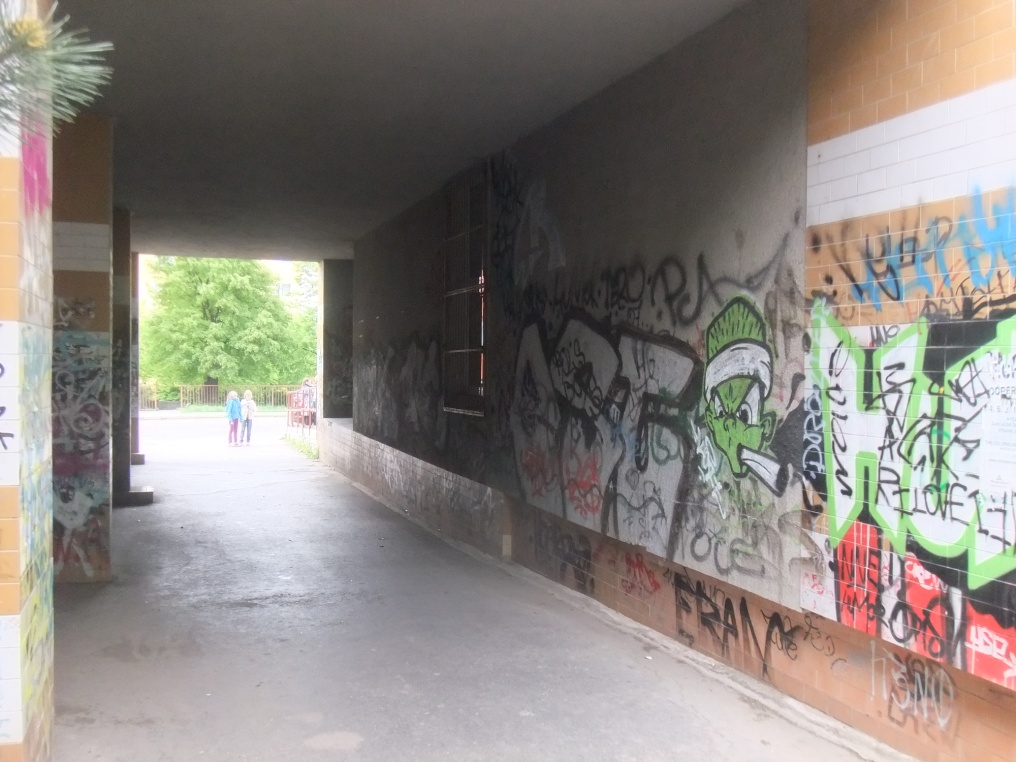 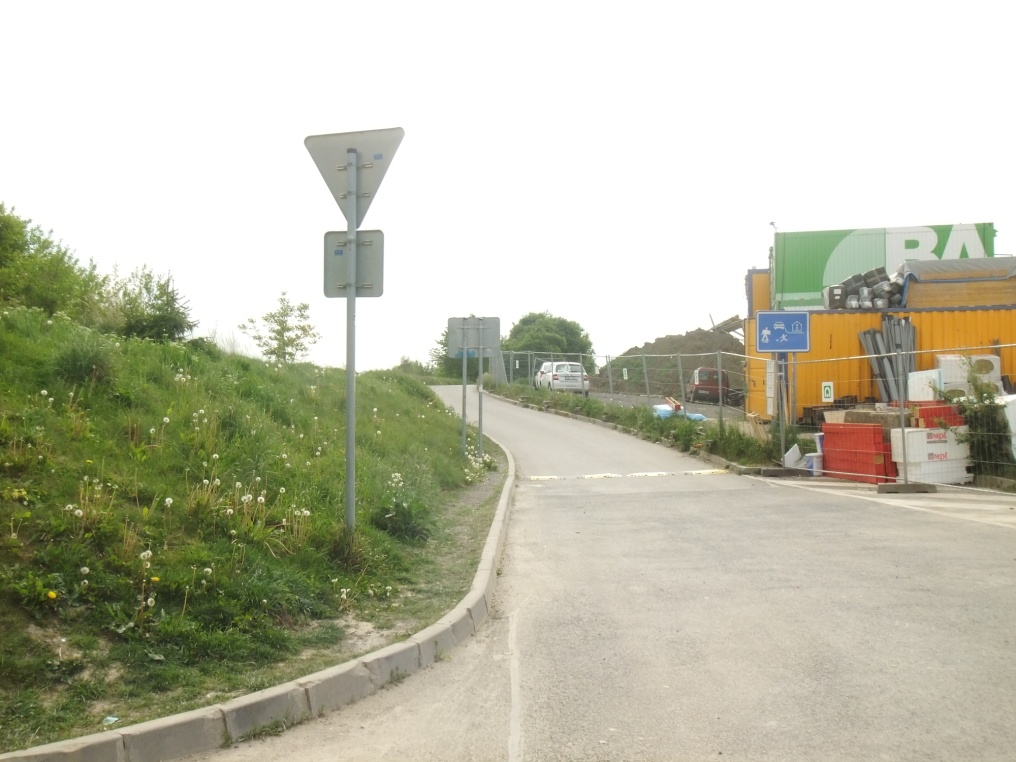 DALŠÍ
OPRAVIT CHODNÍKY
ZŘÍDIT CYKLOSTEZKY
VÍC STOJANŮ NA KOLA A KOLOBĚŽKY (I MIMO ŠKOLU)
PSI U ŠKOLY JEN NA VODÍTKU
VŠUDE SPOUSTA ODPADKŮ
ODSTRANĚNÍ PICHLAVÉHO KŘOVÍ U ŠKOLY
OPRAVA PROSTORU U PEGASE
LAVIČKY V AREÁLU ŠKOLY
NEPARKOVAT U KNIHOVNY
7. KOMENTÁŘ RODIČŮ
TĚŽKÝ ŽIVOT PĚŠÍCH NA SÍDLIŠTI BARRANDOV
PŘÍSTUPOVÉ CESTY DO ŠKOLY
OD KONEČNÉ BUS 170


OD TRNKOVA NÁM.






UL. U AKÁTŮ, V REMÍZKU






ANI JEDNA Z CEST NENÍ BEZ PROBLÉMŮ
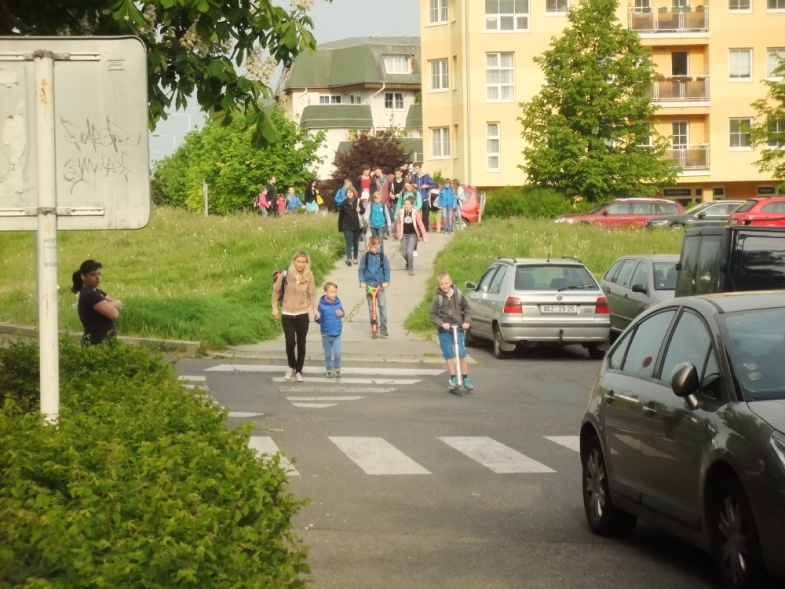 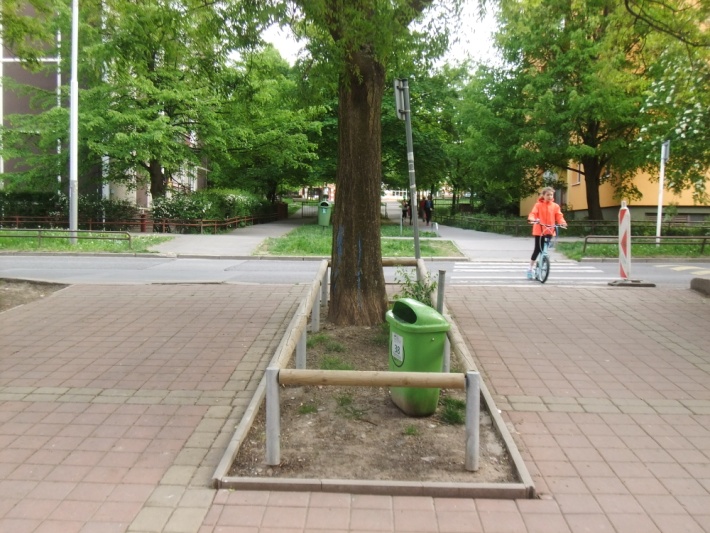 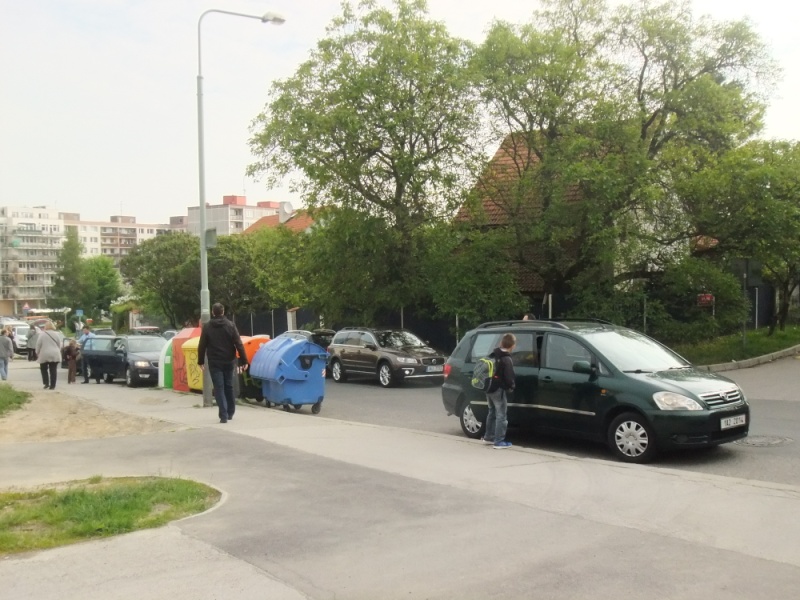 PRŮCHOD HRŮZY U ŠKOLY
TADY SE SPÍ
TADY SI ULEVÍME
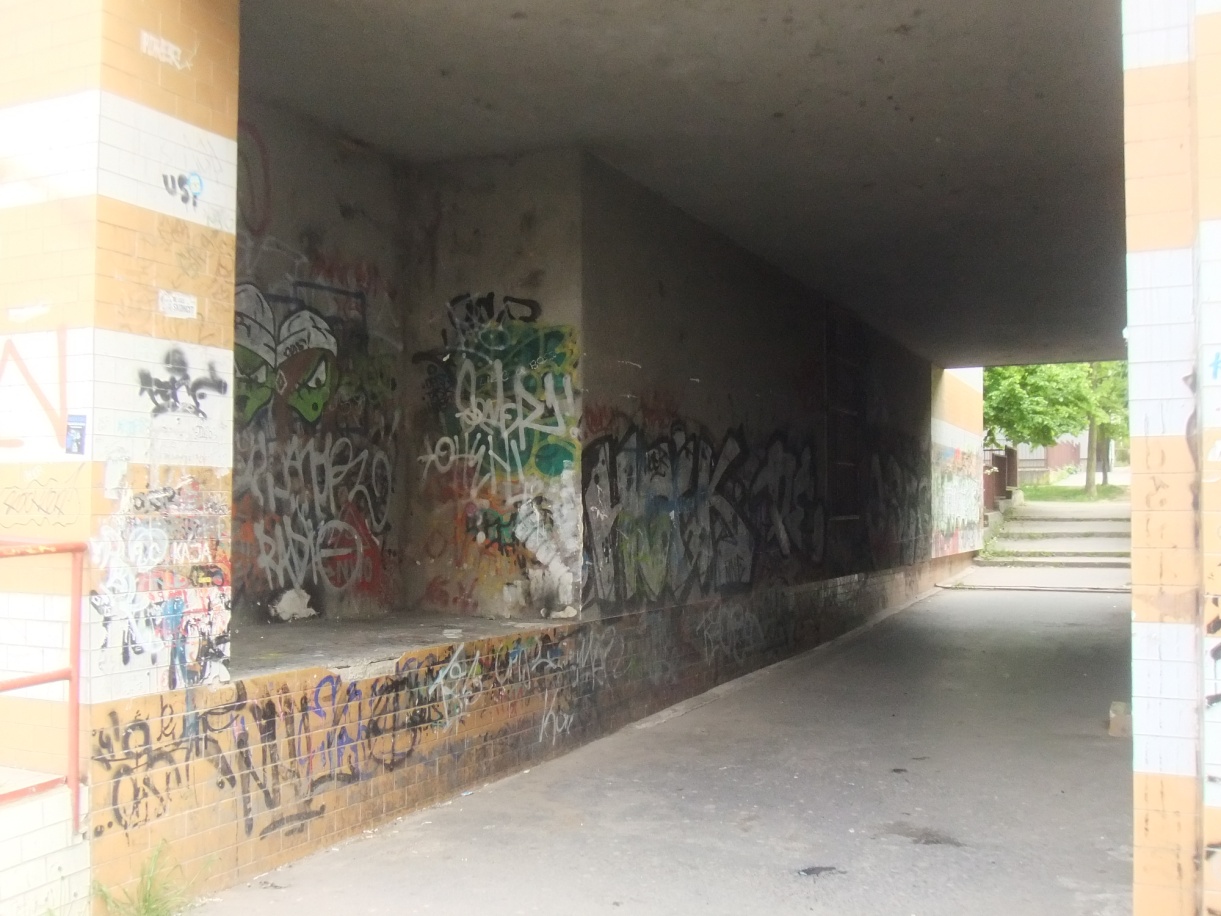 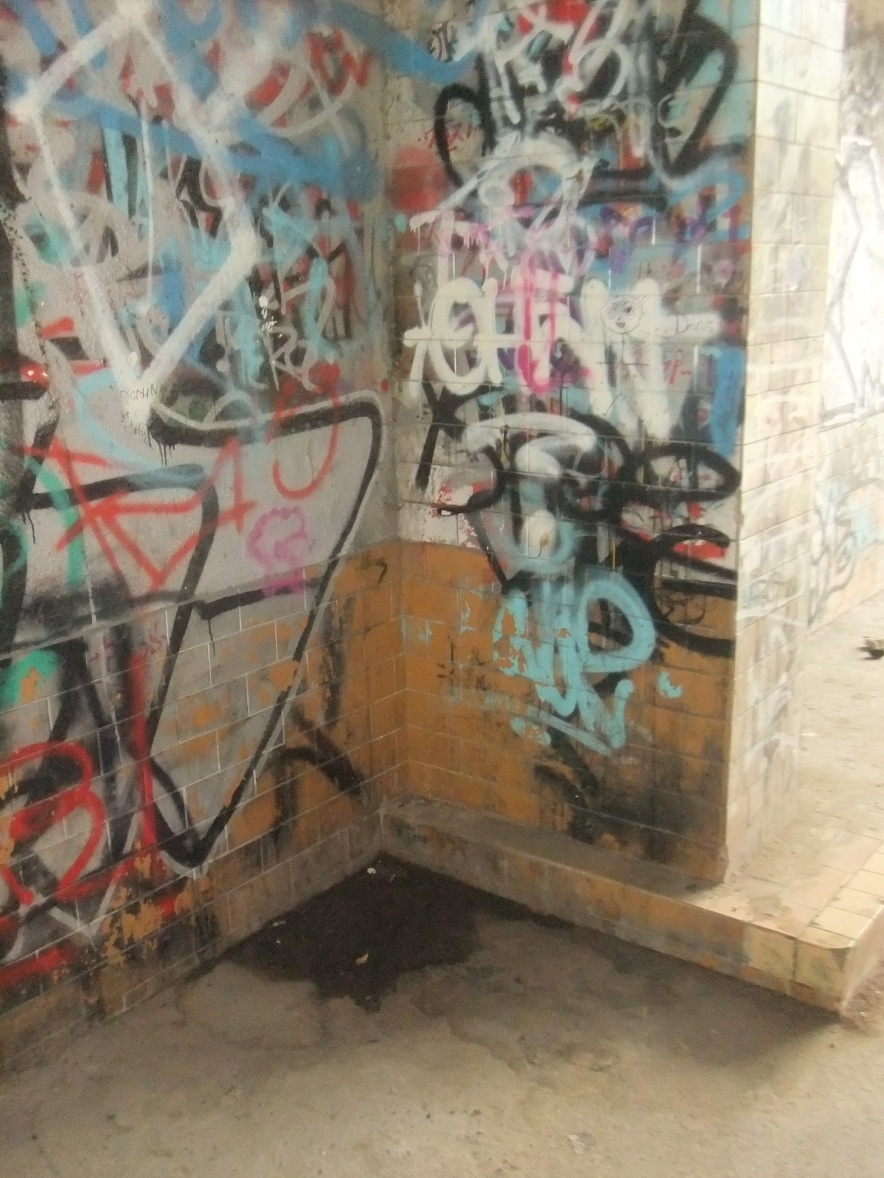 ZANEDBANÉ PŘECHODY
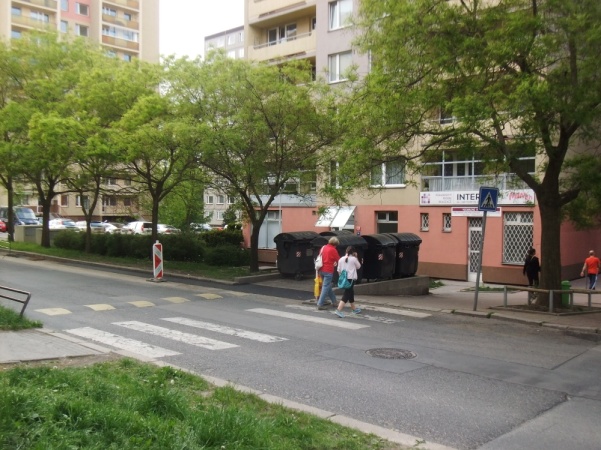 ZNAČENÍ JE NEČITELNÉ NEBO POŠKOZENÉ

ZPOMALOVACÍ PRAHY ROZJEŽDĚNÉ

OBYTNÉ ULICE JSOU POUZE FORMÁLNÍ
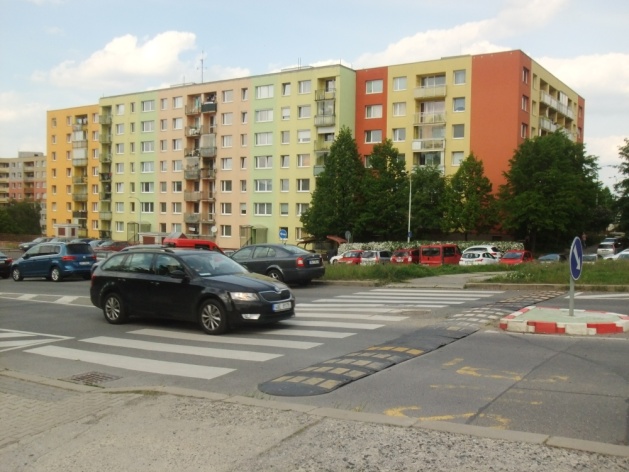 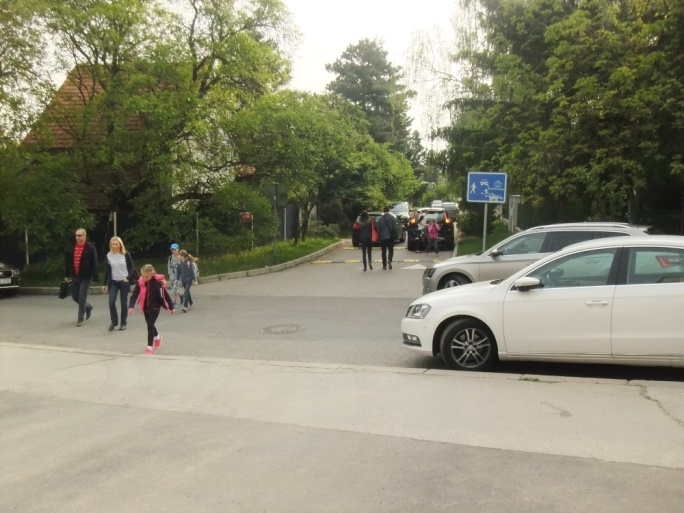 AUTOBUSOVÉ ZASTÁVKY JAKO PROVIZORIUM
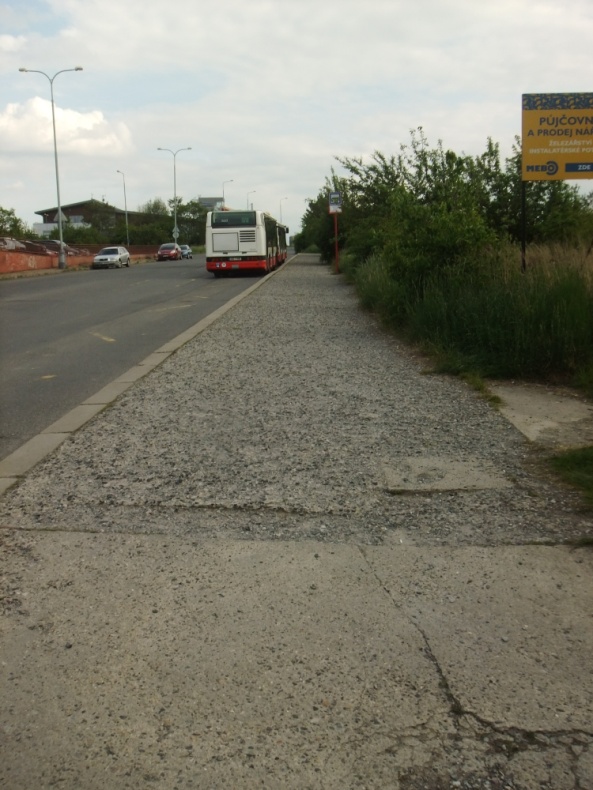 ZASTÁVKY BUS Č. 170 ZÁHORSKÉHO A PRAŽSKÁ ČTVRŤ
CHYBÍ ZÁLIV, STŘÍŠKA
POVRCH CHODNÍKU NEROVNÝ (PANELY, BETON)
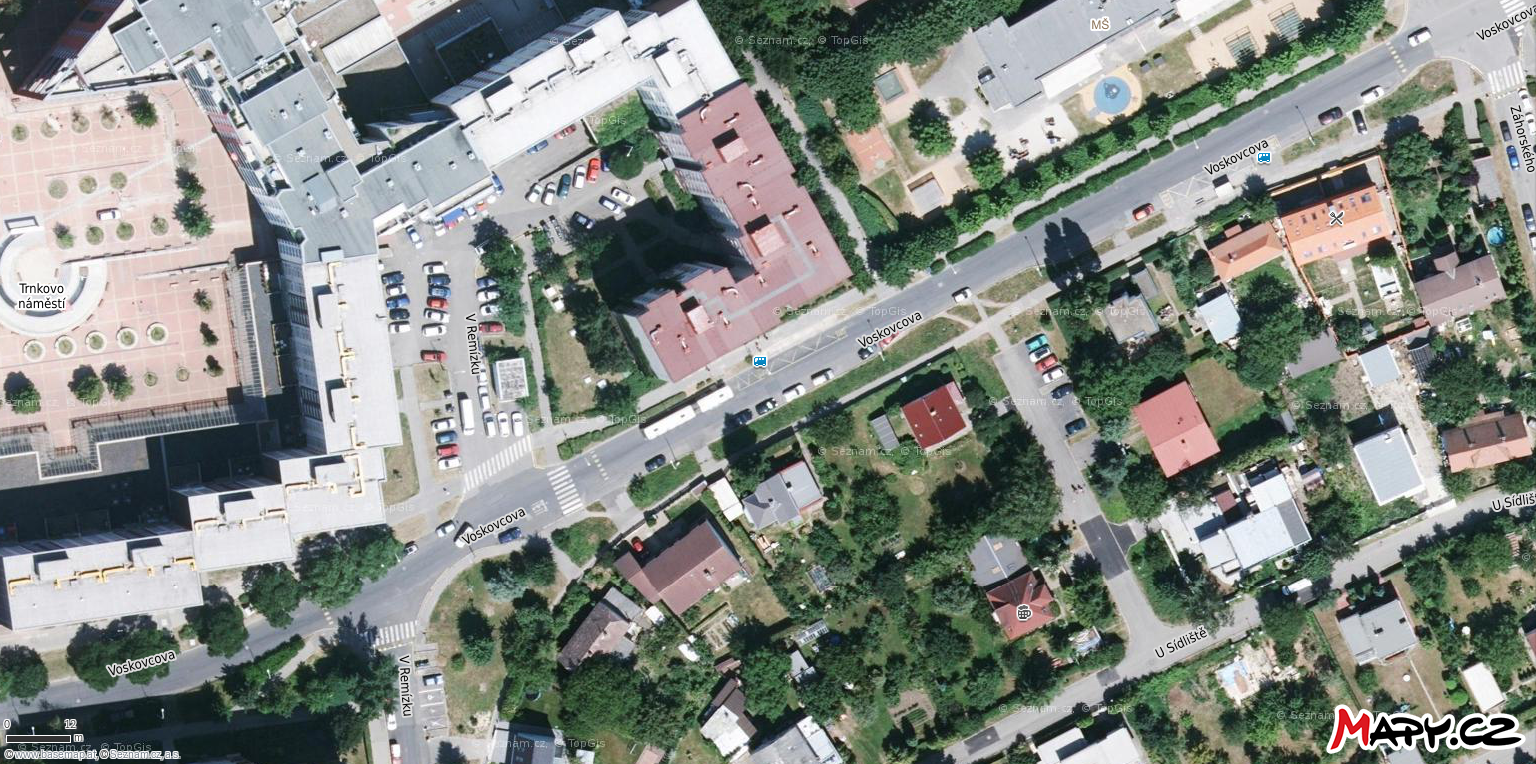 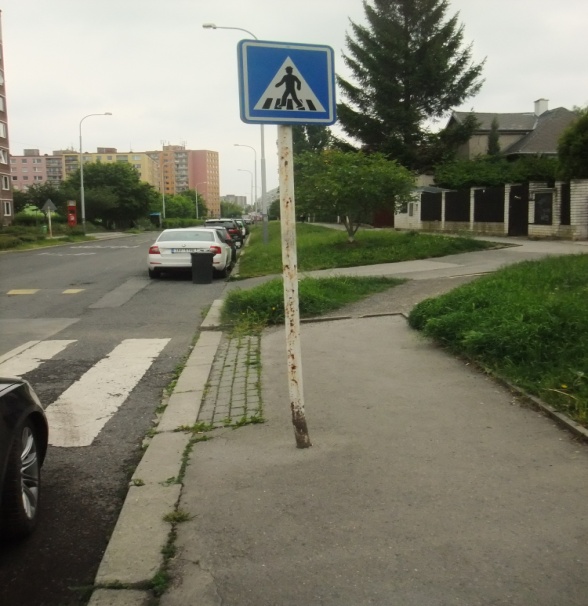 ŠPATNÝ ROZHLED U PŘECHODŮ
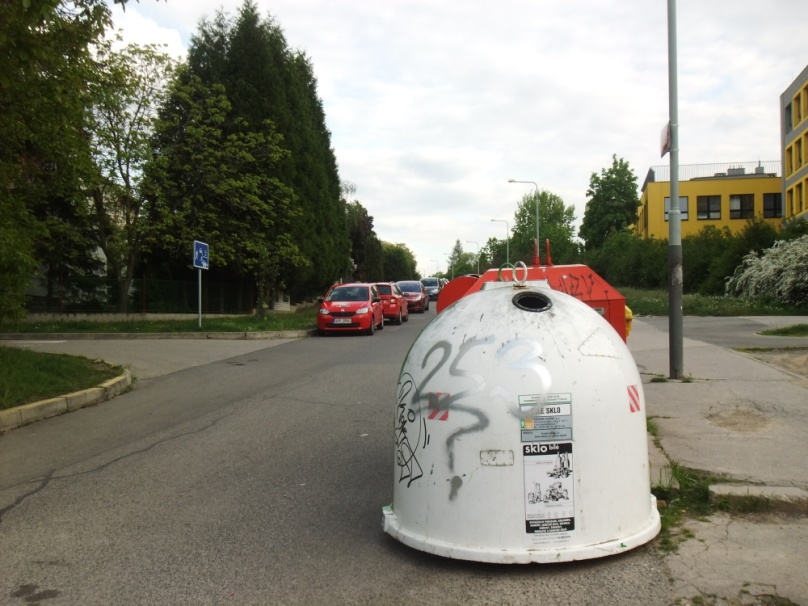 KONTEJNERY


KEŘE


ZAPARKOVANÁ AUTA
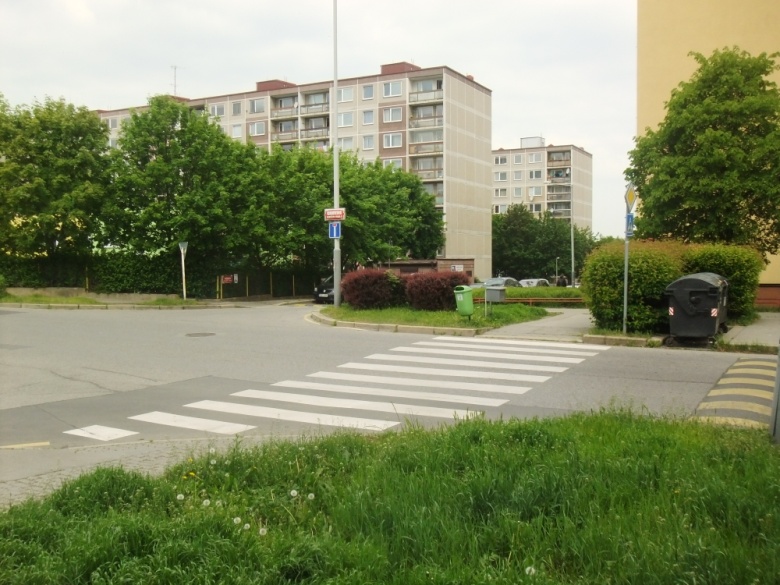 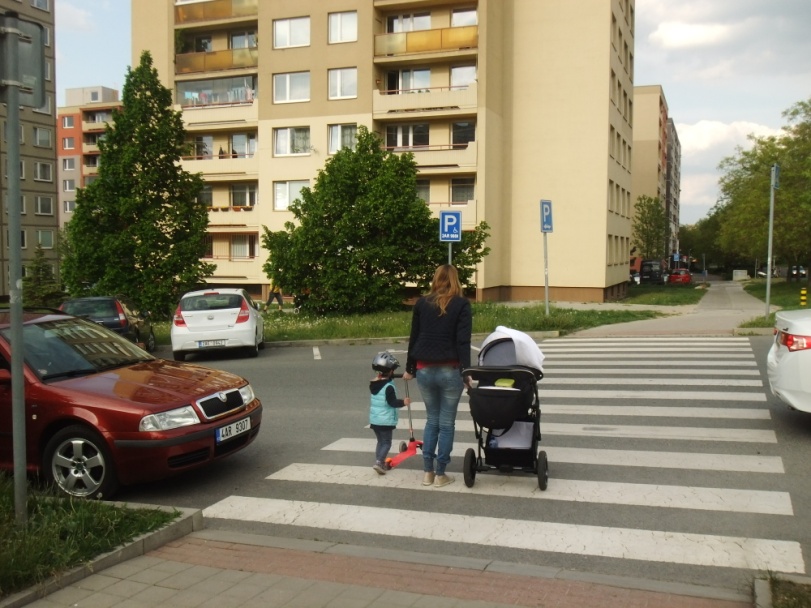 CHYBÍ PŘECHODY MEZI CHODNÍKY
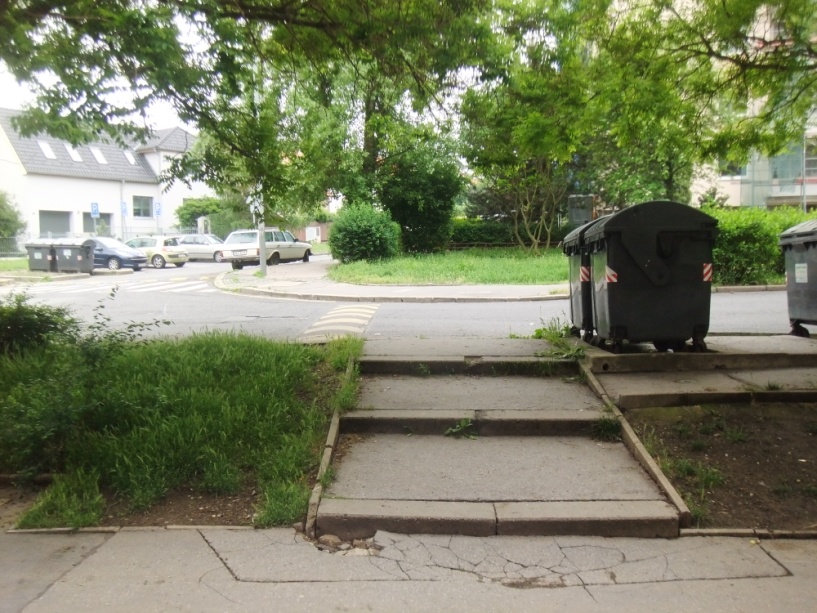 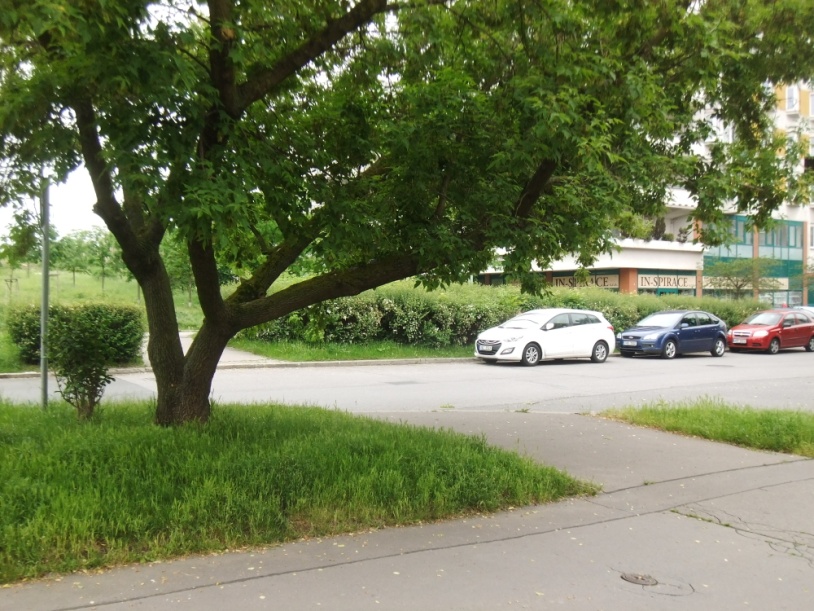 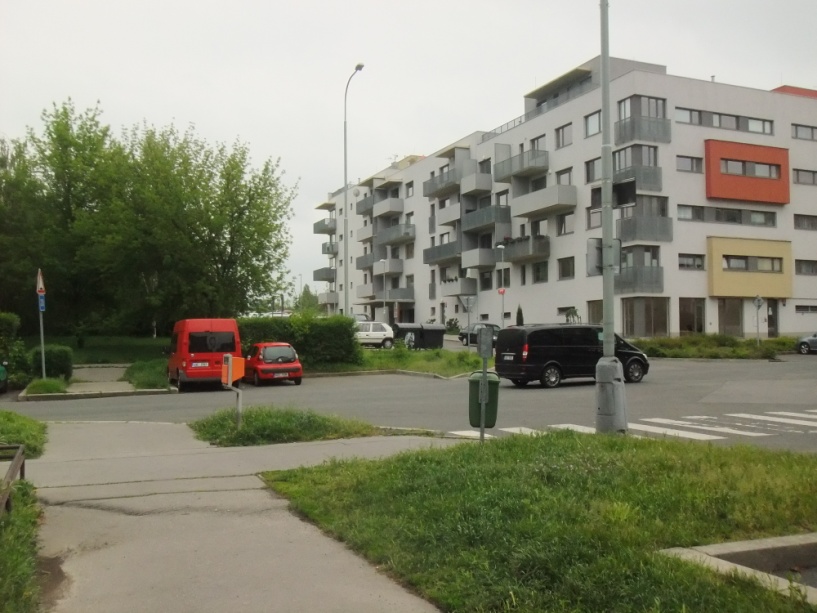 ABSENCE PROPOJENÍ DO SLIVENCE
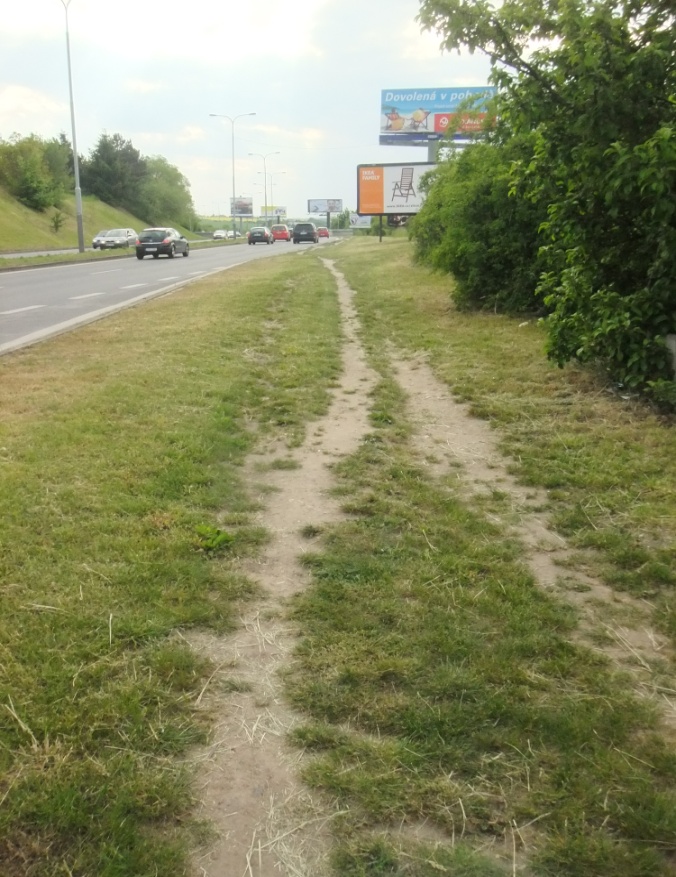 PŘÍMÁ VZDÁLENOST 500 m
PODCHODY POUZE MEZI ZASTÁVKAMI
CHYBÍ CHODNÍKY
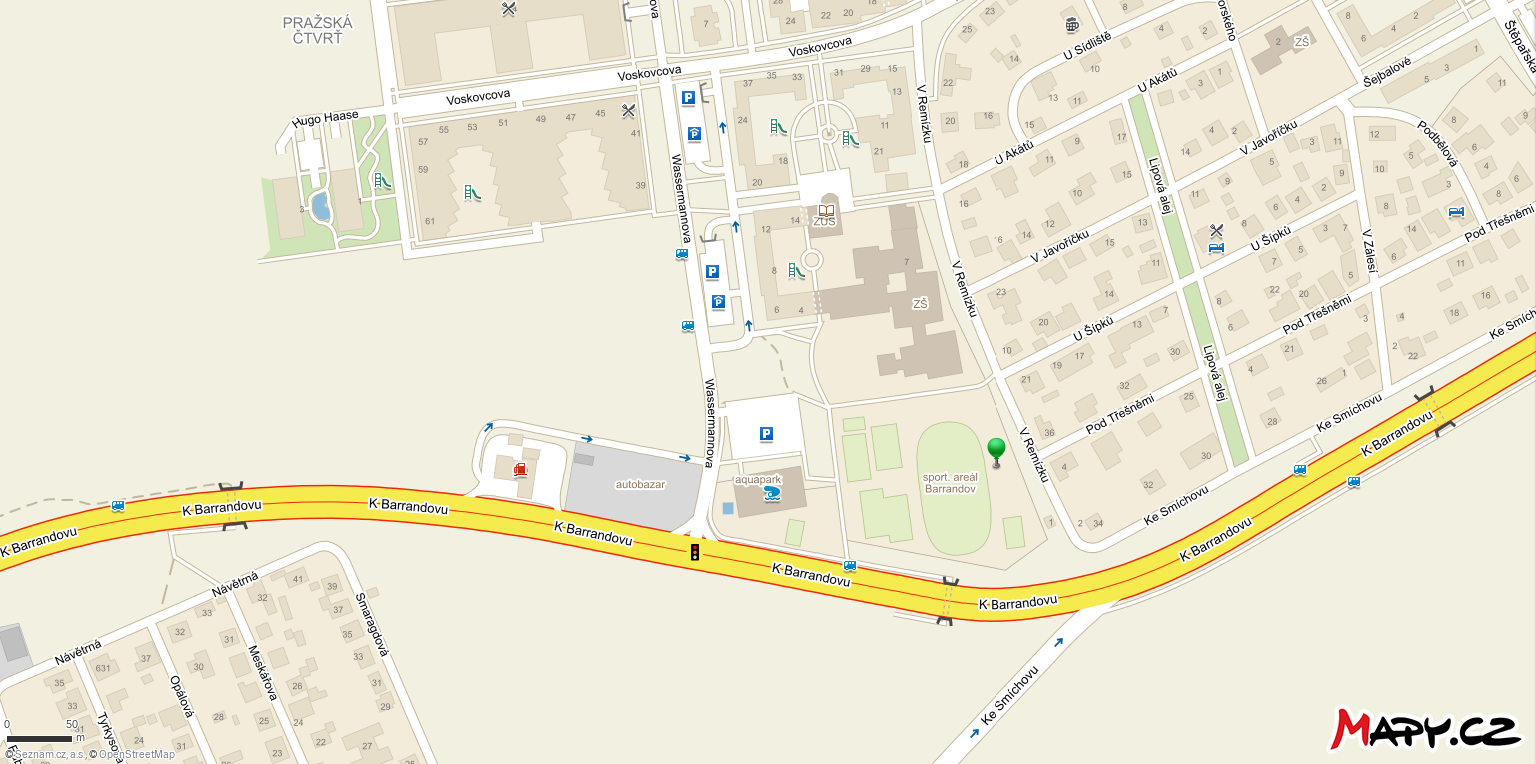 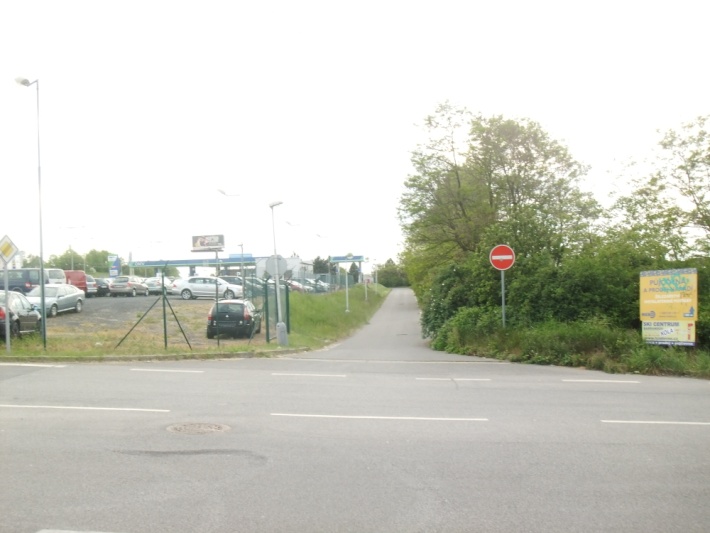 U ŠKOLY NENÍ MOŽNÉ VYSADIT DÍTĚ BEZPEČNĚ Z AUTA
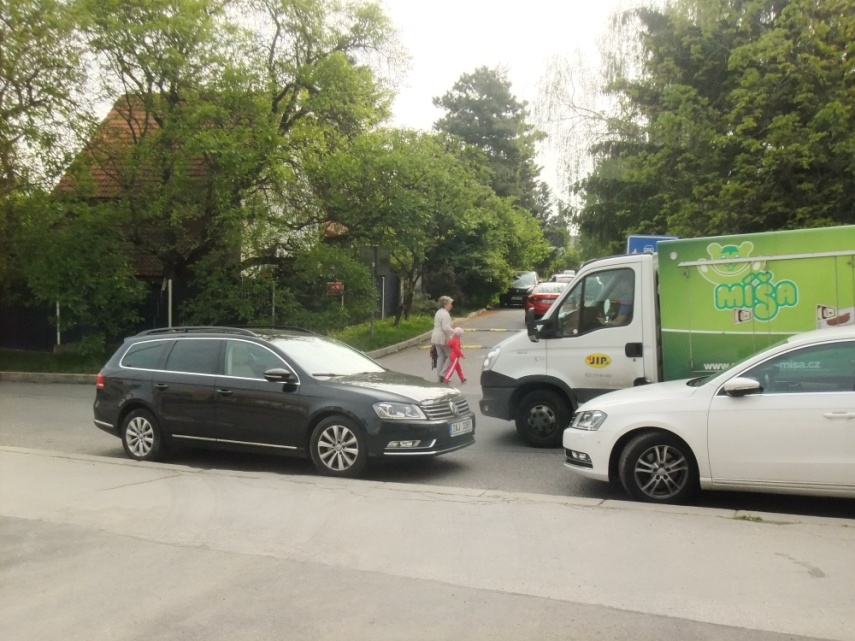 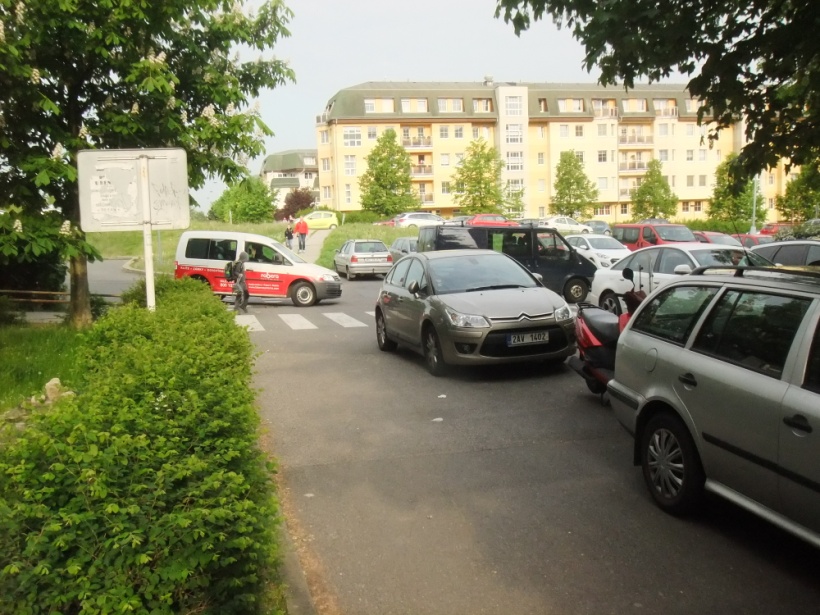 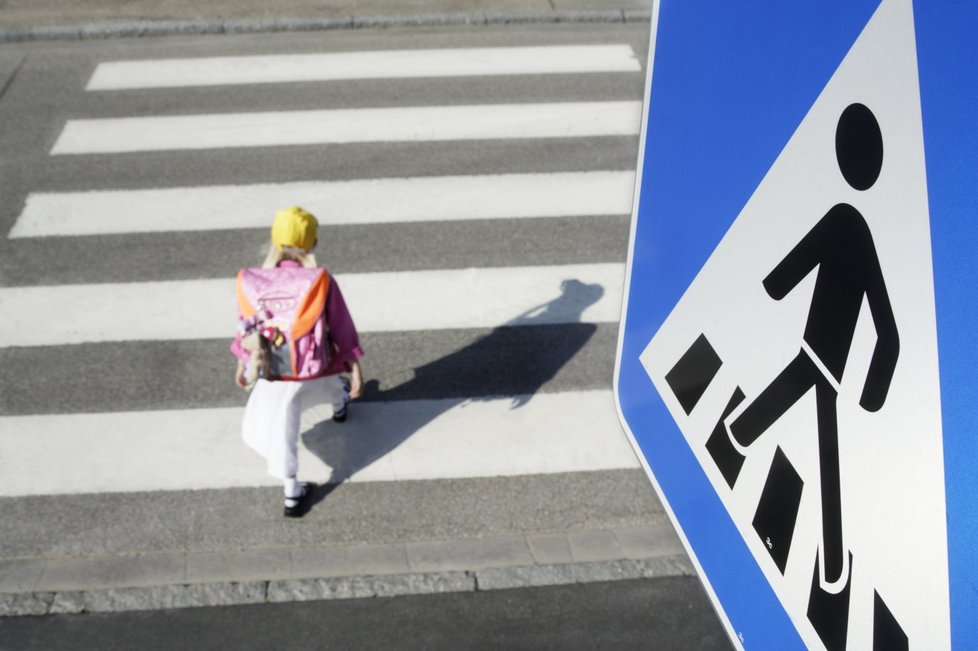 Děkujeme za pozornost.